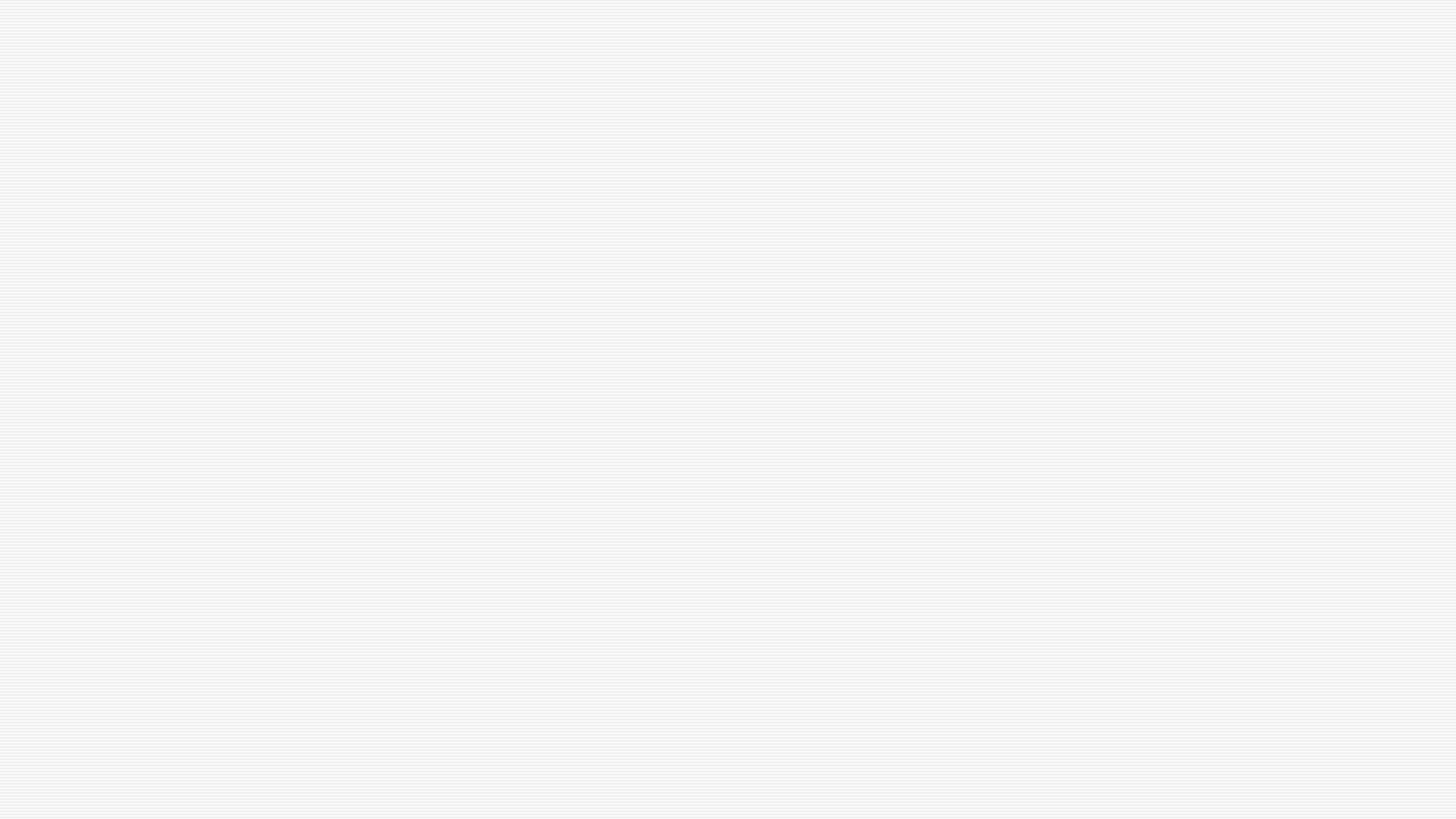 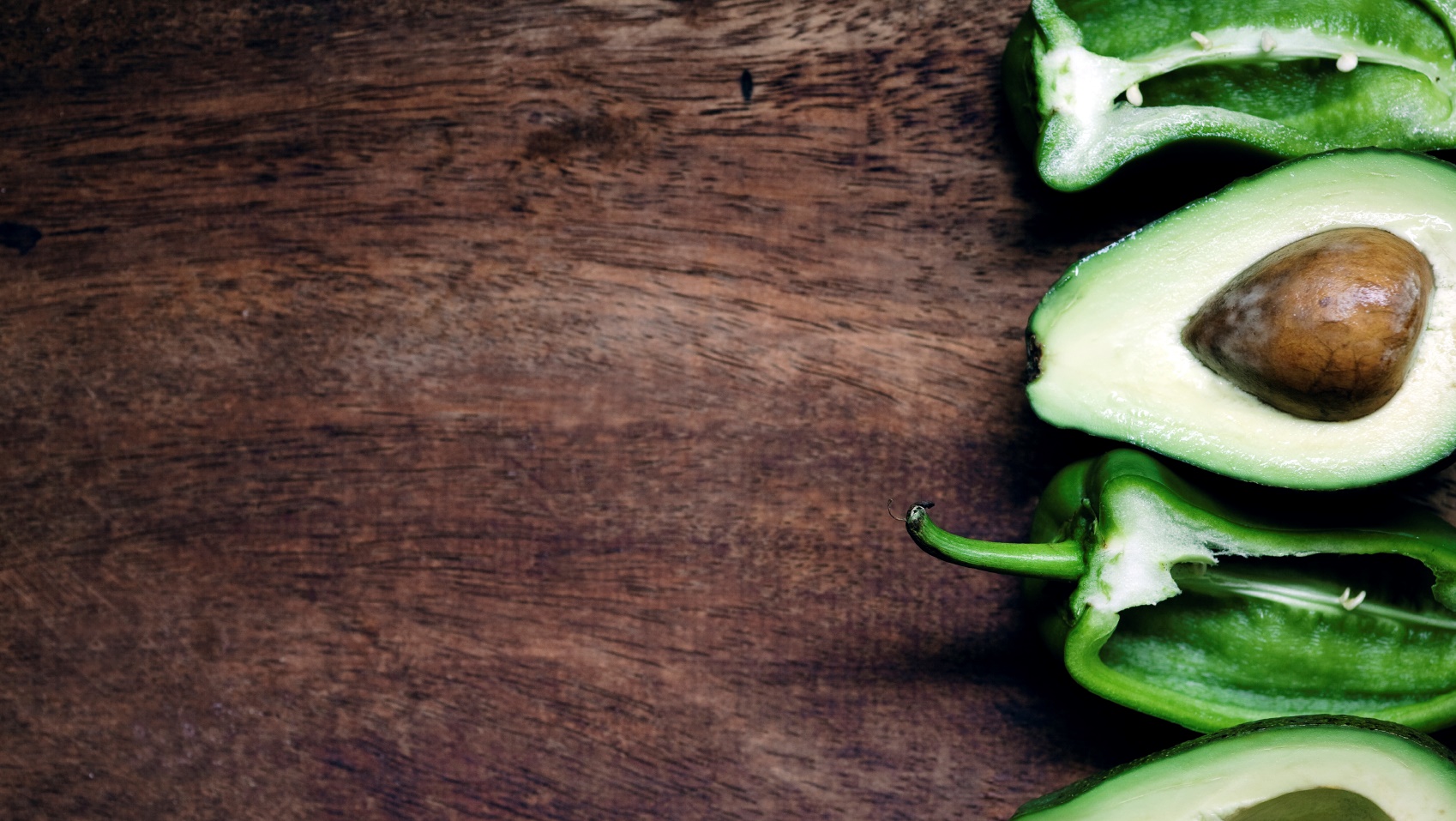 Supervised Practice Workshop &DICASOverview
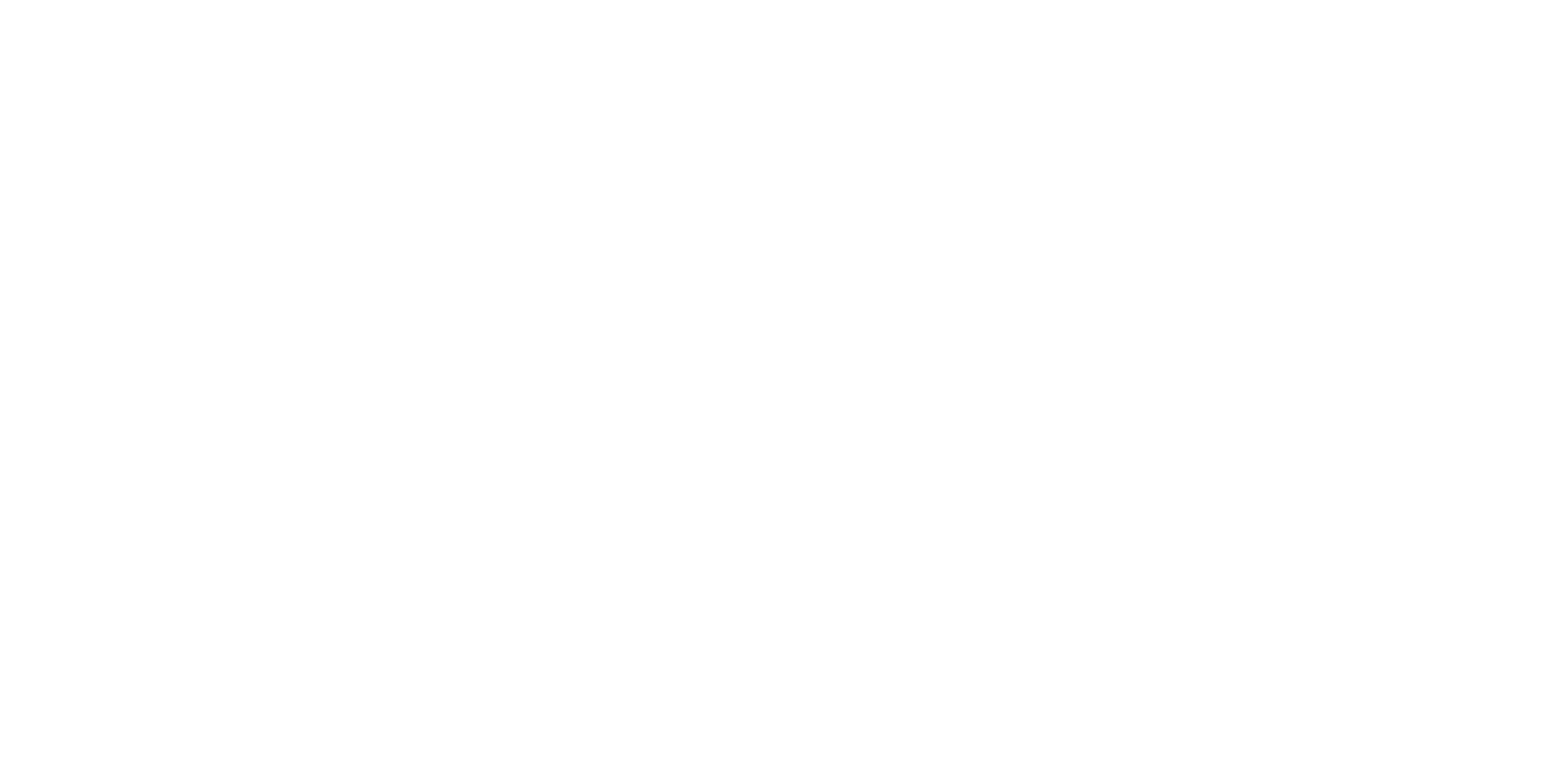 Guide to the NEW application guidance–Fall 2024
Dr. Kiresich, RD
Dr. Isom, RD
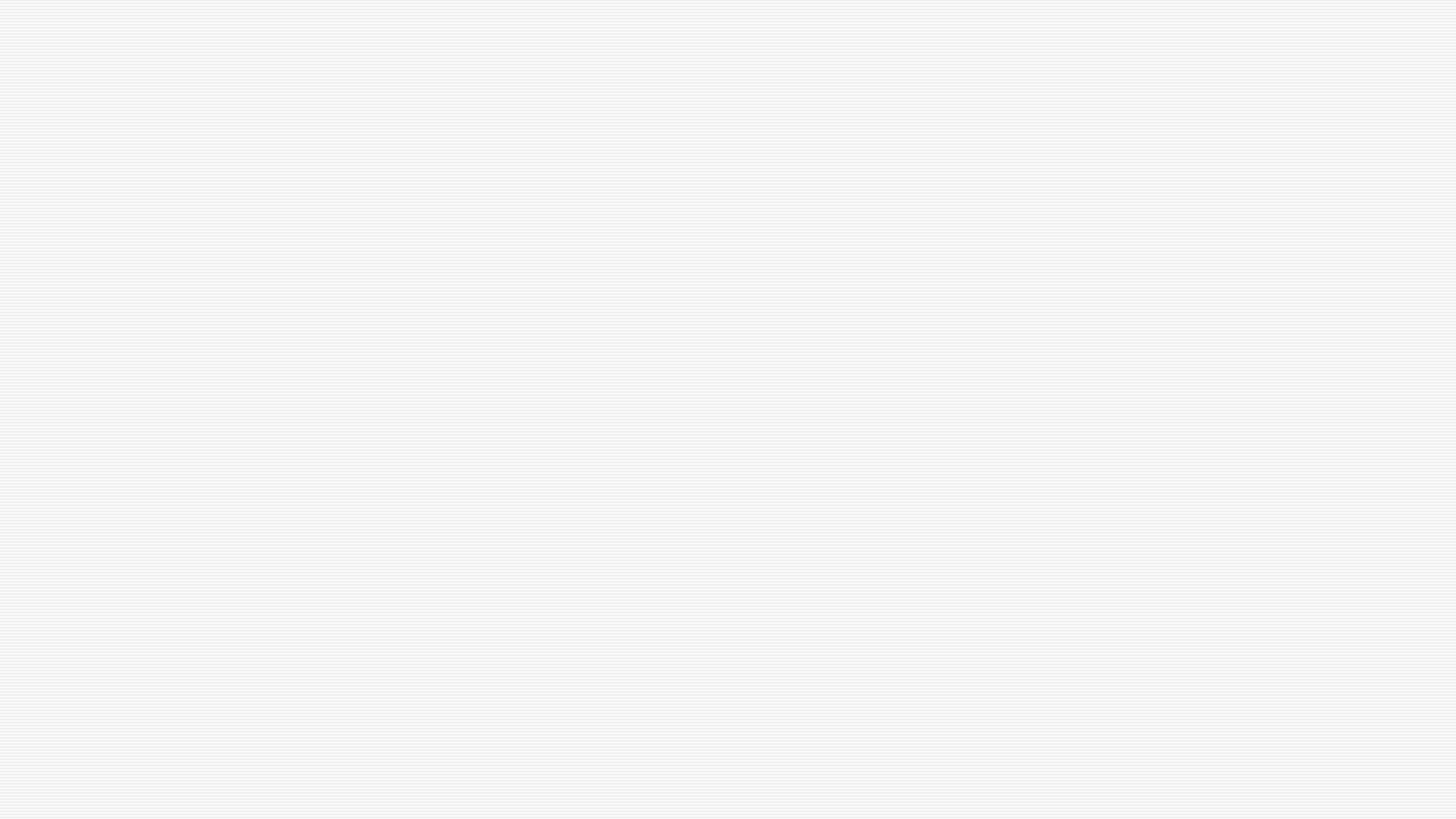 Pathway to Becoming an RD/RDN
Masters Degree starting January/2024
DPD classes from an accredited university
Can be done at the undergraduate level (like CPP) or through a GP (graduate program in dietetics) 
1000 hours of supervised practice
Various supervised practice types available (see next slide) 
Registration exam
Continuing education units (75 every 5 years)
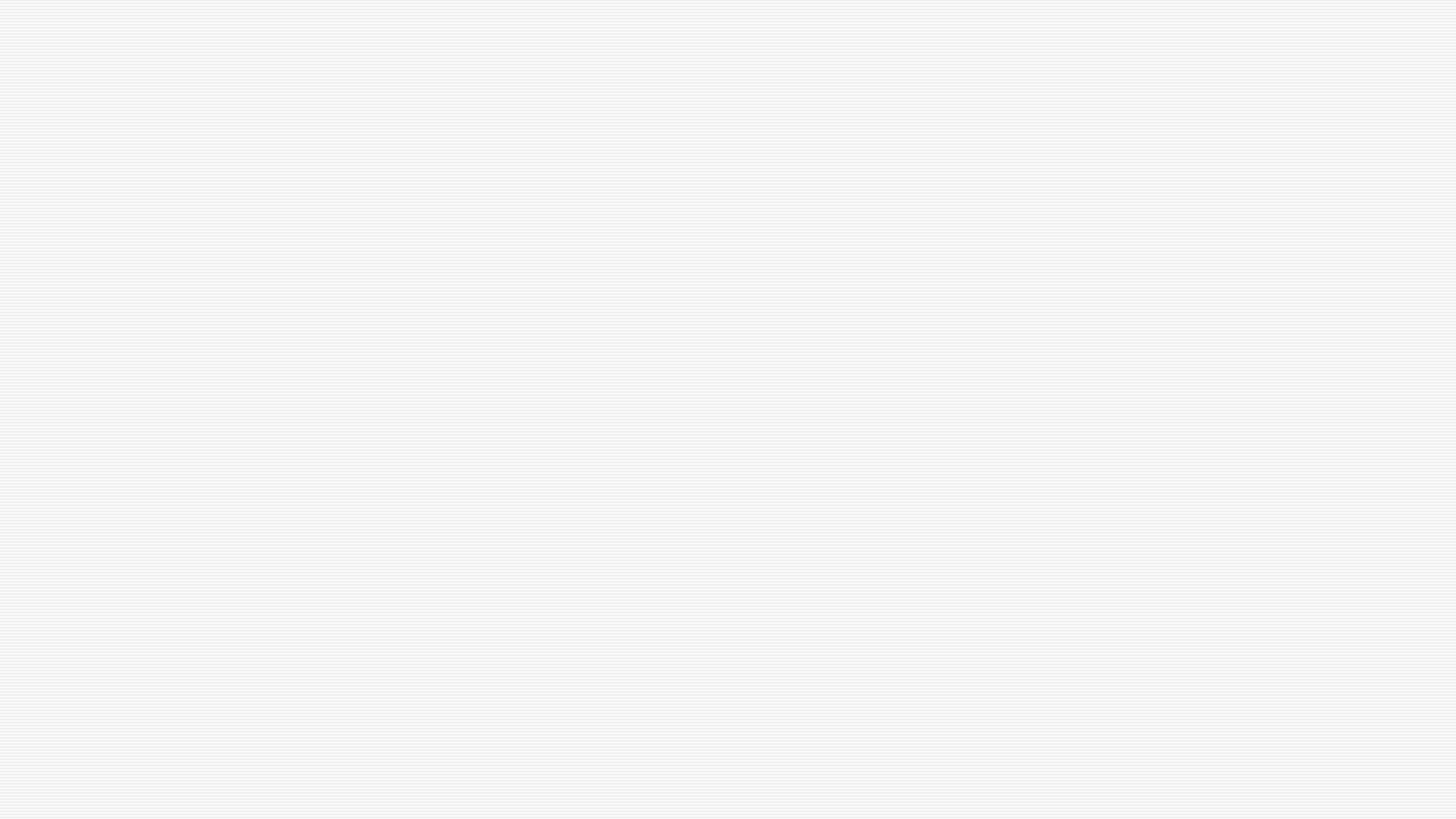 Types of supervised practice
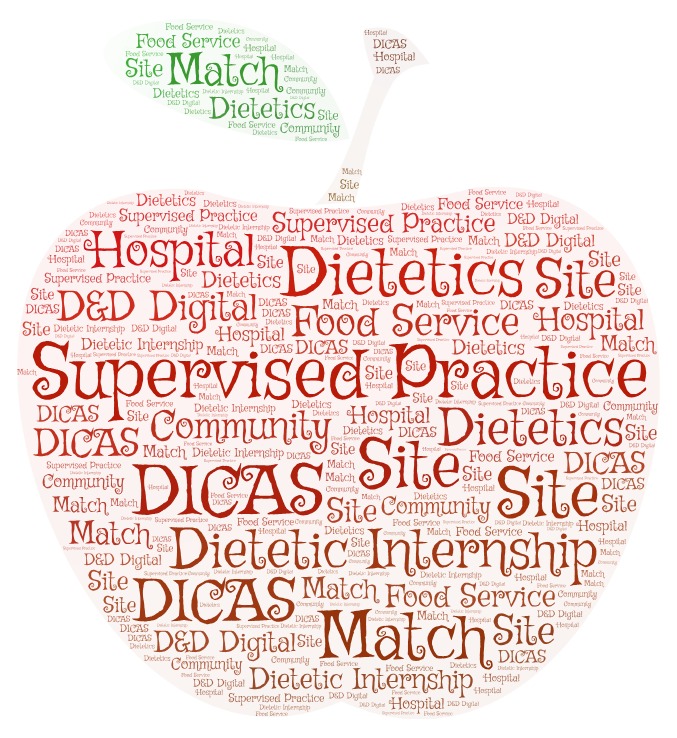 Traditional Internship
Coordinated Internship
Combined
Future Graduate/Graduate Program (FG/GP – used to be called FEM)
Distance Internship
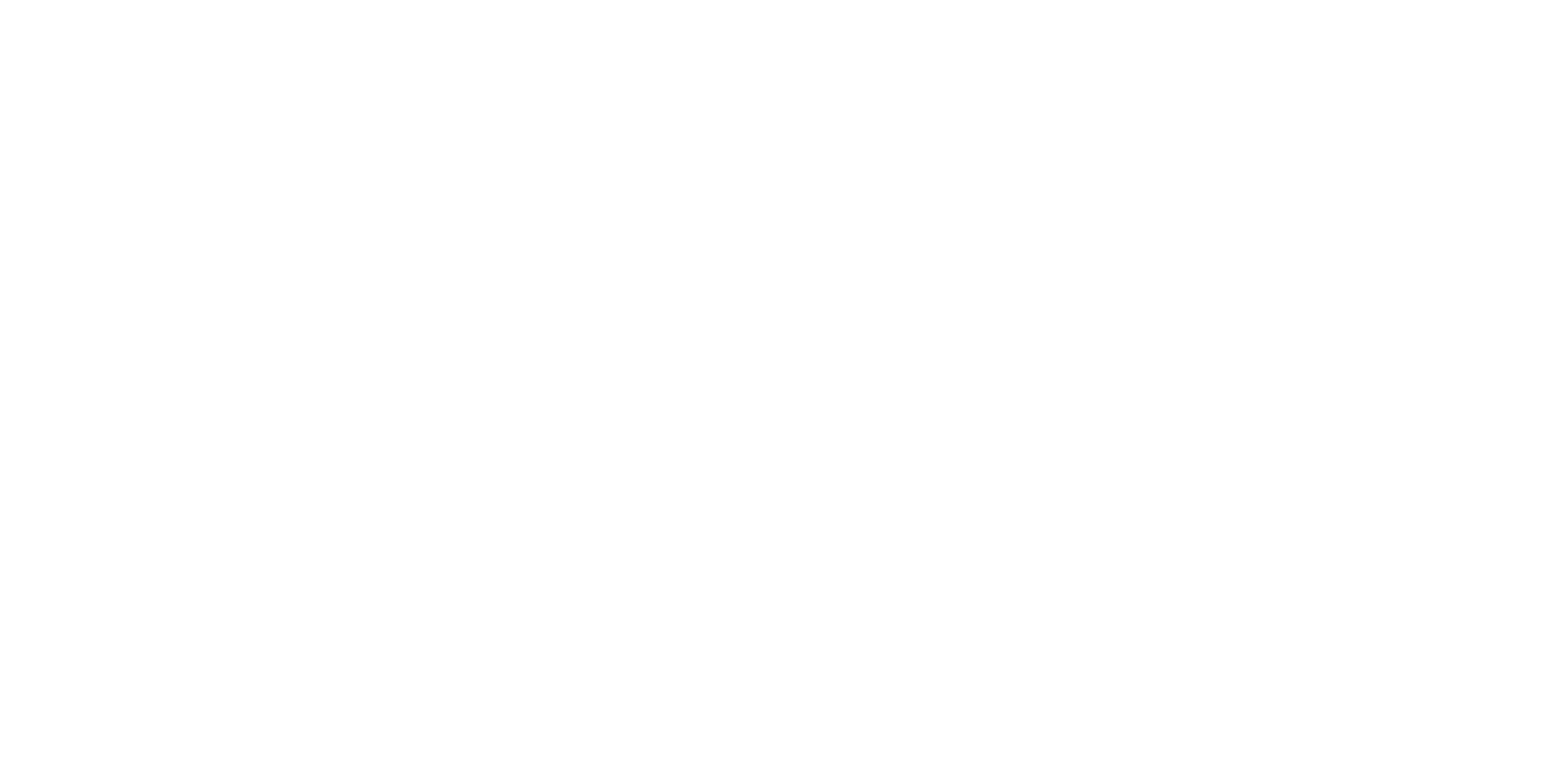 [Speaker Notes: Internships vary on types as well as:
Emphasis
Full time vs. part time
Degree or credit toward a degree
Reputation
Pass rate
Location
Cost
Length of rotations
Requirements
Start and stop dates
Preceptors]
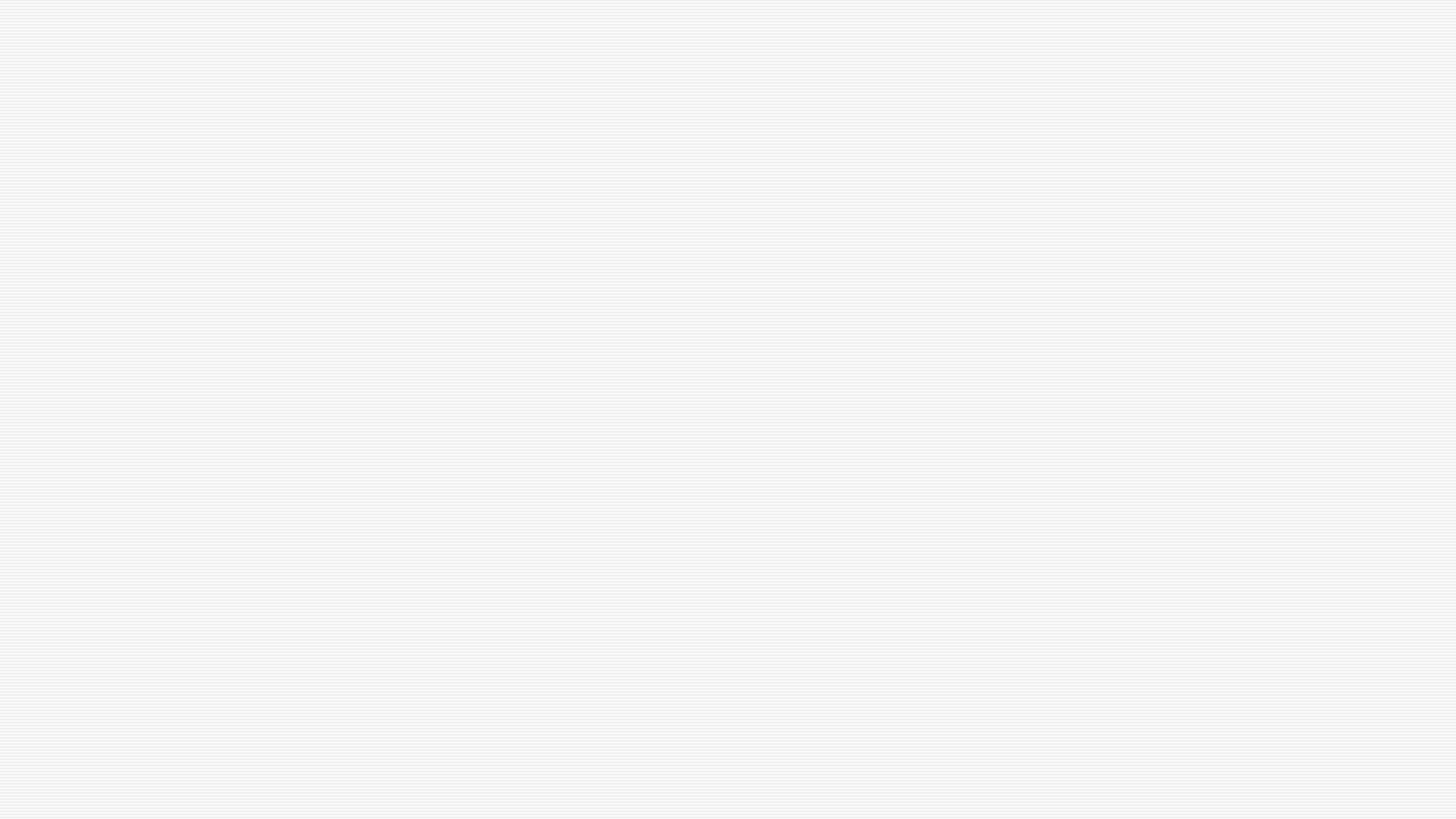 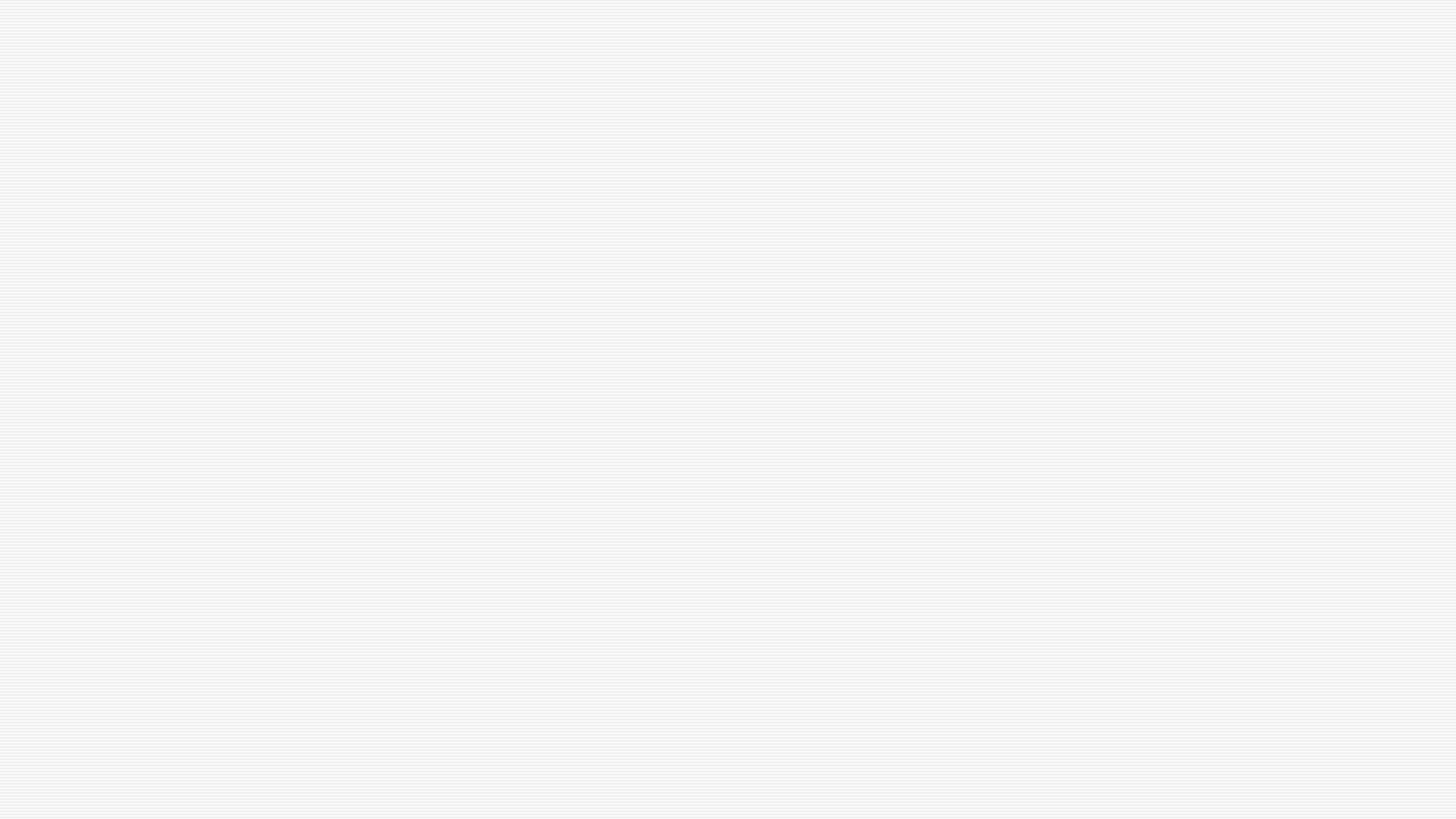 Apply as a separate program, even if you already attend the university
Program arranges all rotations and coordinates with all preceptors
Program also arranges all contracts
Set time to start and end
Majority accept applications in February only
DICAS
Smaller amount take fall applications
Will likely require you HAVE completed a Master’s Degree or WILL COMPLETE a Master’s Degree within the timeframe of the supervised practice program
Traditional
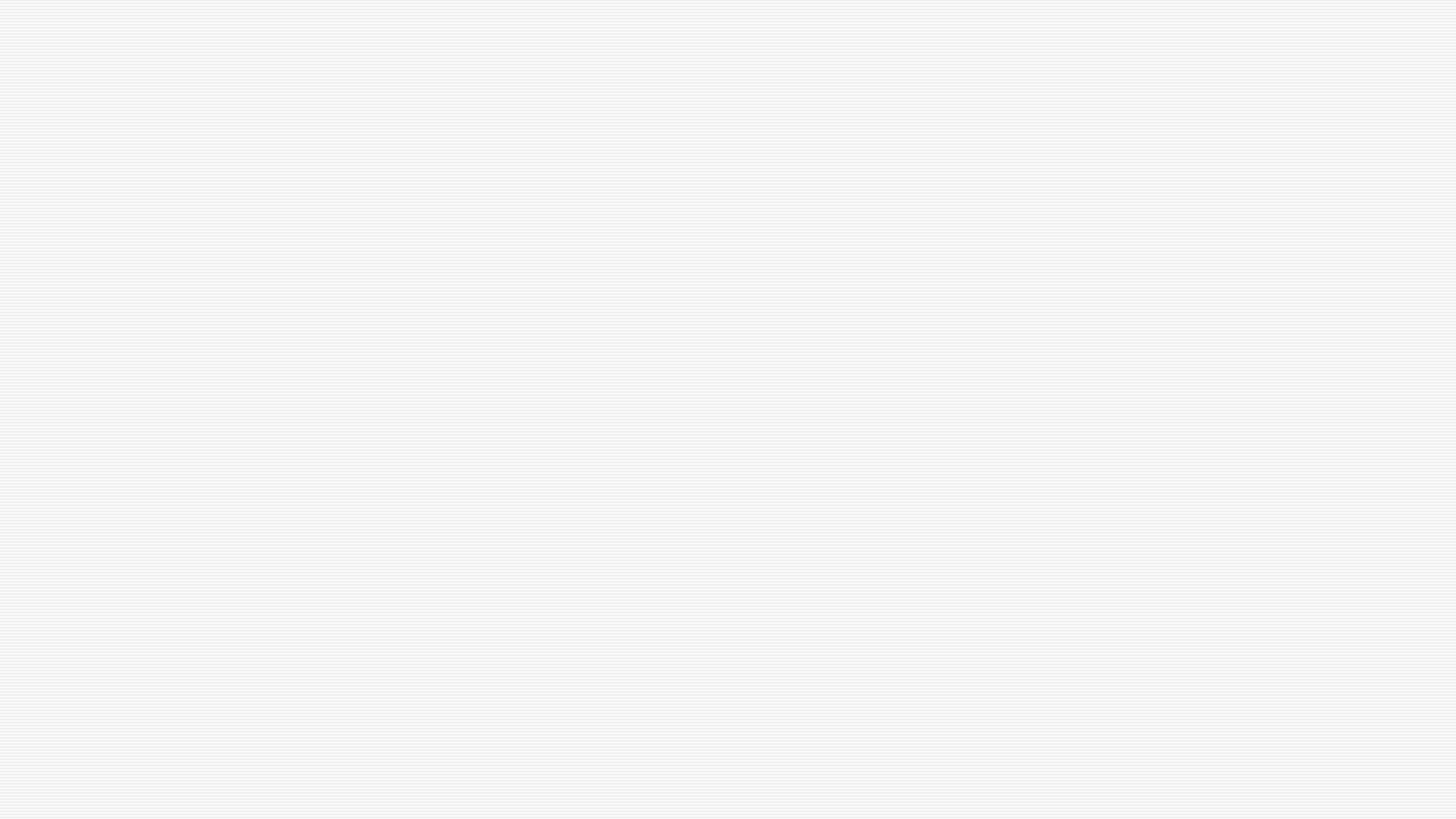 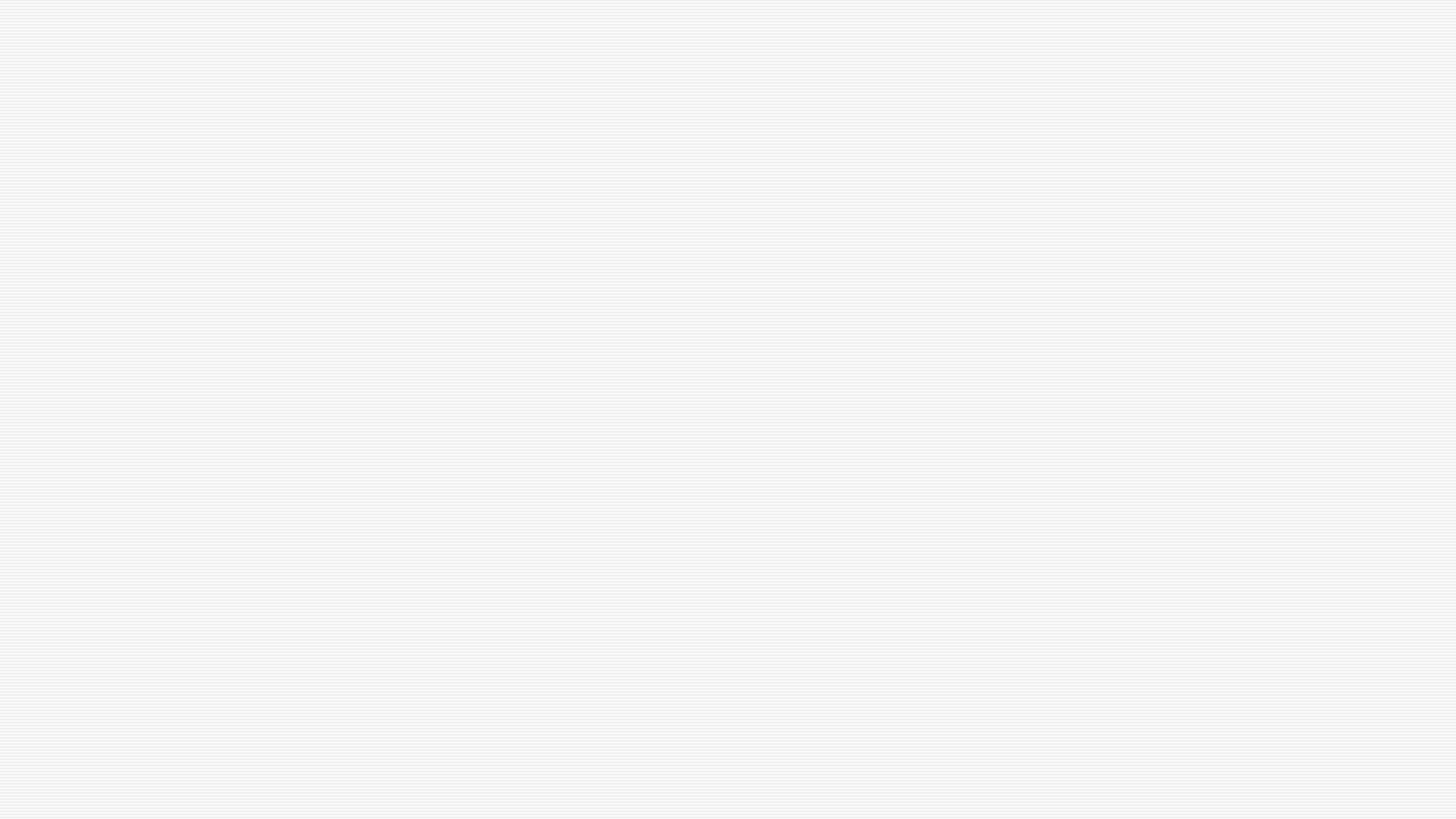 Acceptance into the program guarantees you supervised practice
Check requirements, typically apply SEPARATELY to each part: (1) the graduate degree and (2) the DI (DICAS) 
Must meet entry requirements for both 
Program also provides a degree 
Loma Linda University (BS, MS, MPH) – NO DICAS 
USC Leonard Davis School of Gerontology (MS)
Fresno State – MS 
VA Greater Los Angeles – option (MPH, MS) 
CSU Northridge - MS
Coordinated or Combined
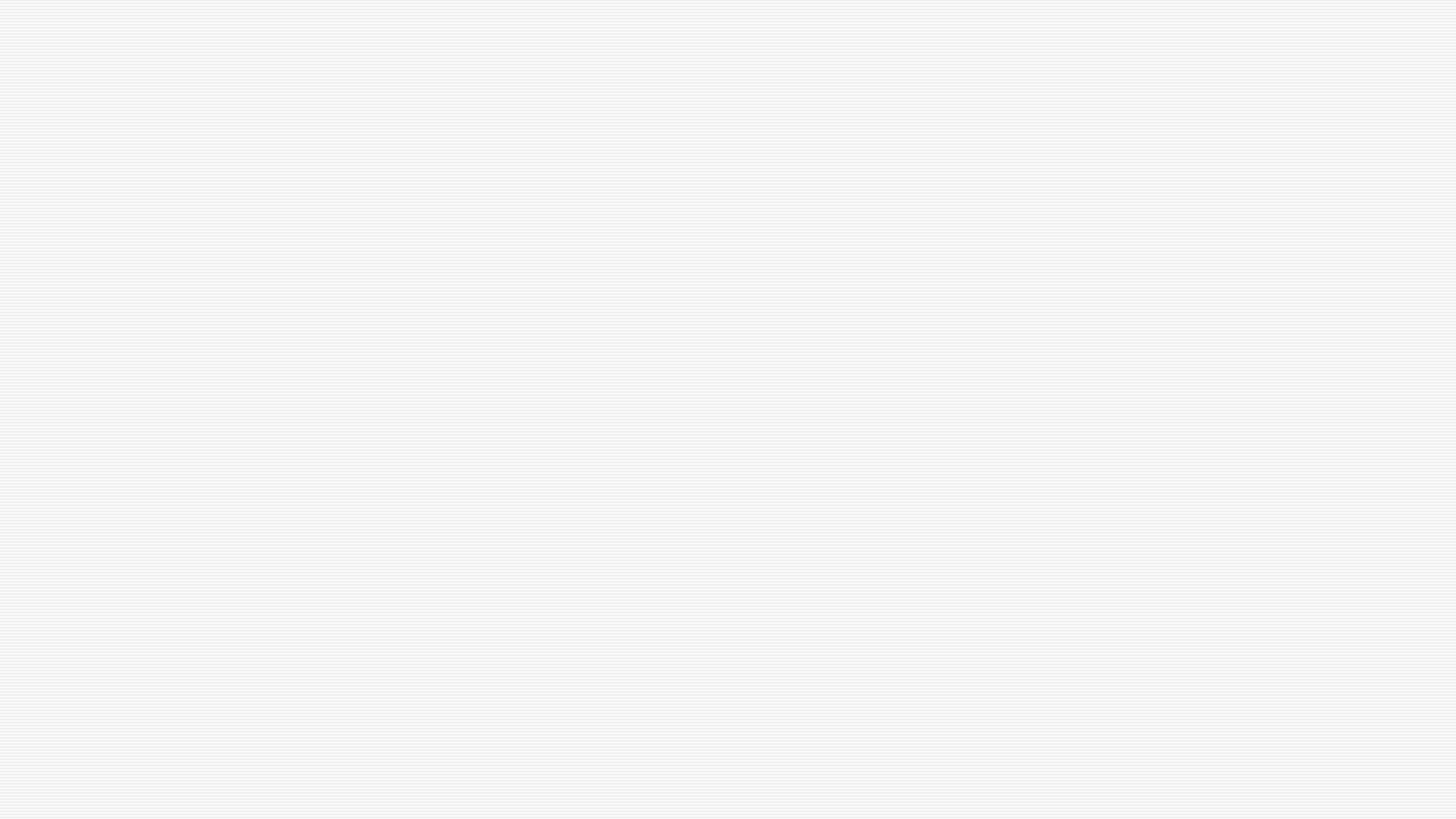 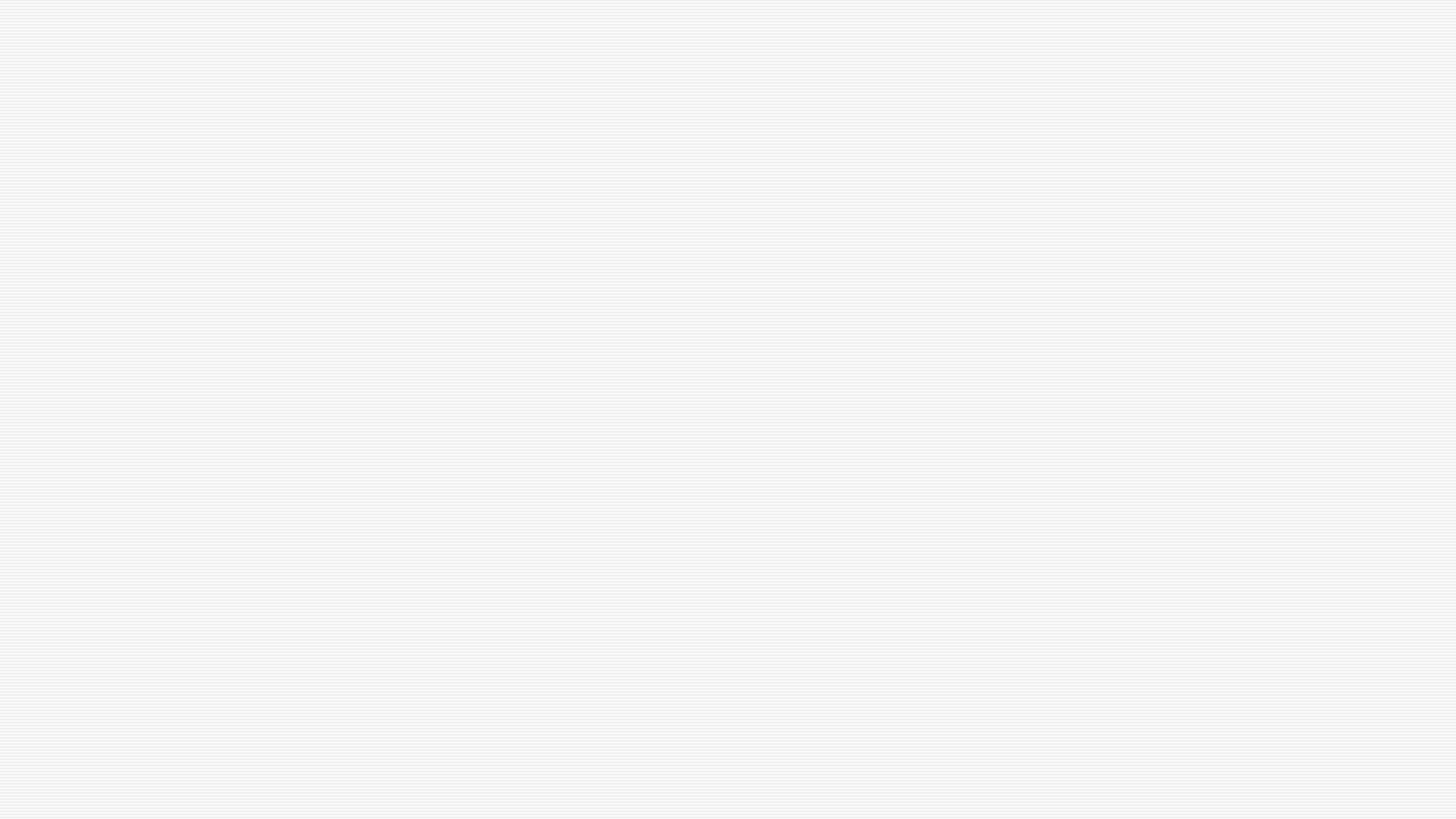 Acceptance into the program guarantees you supervised practice and Degree completion
These program have competencies in BOTH didactic Dietetics Practice & supervised practice 
= classes and supervised practice

These may or may not require the DPD to be complete
If they DO NOT require DPD Verification, the prerequisites are extensive 
Examples of GP
Iowa State University MPP
Utah State University MDA
University of the Pacific: MSCN 
Berkeley Master in Nutritional Sci and Dietetics
GP Graduate Program in Dietetics (FG or FEM old names)
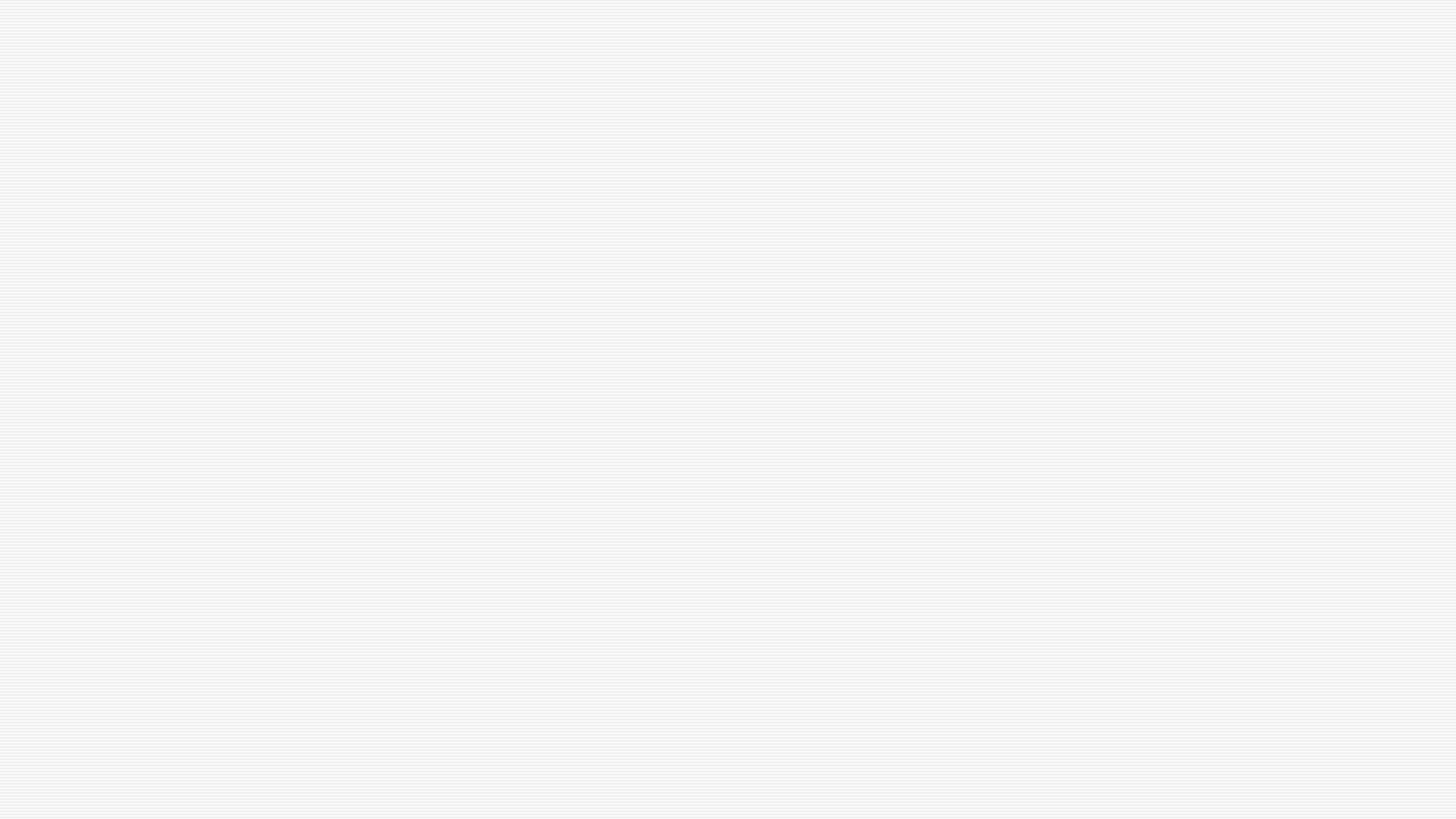 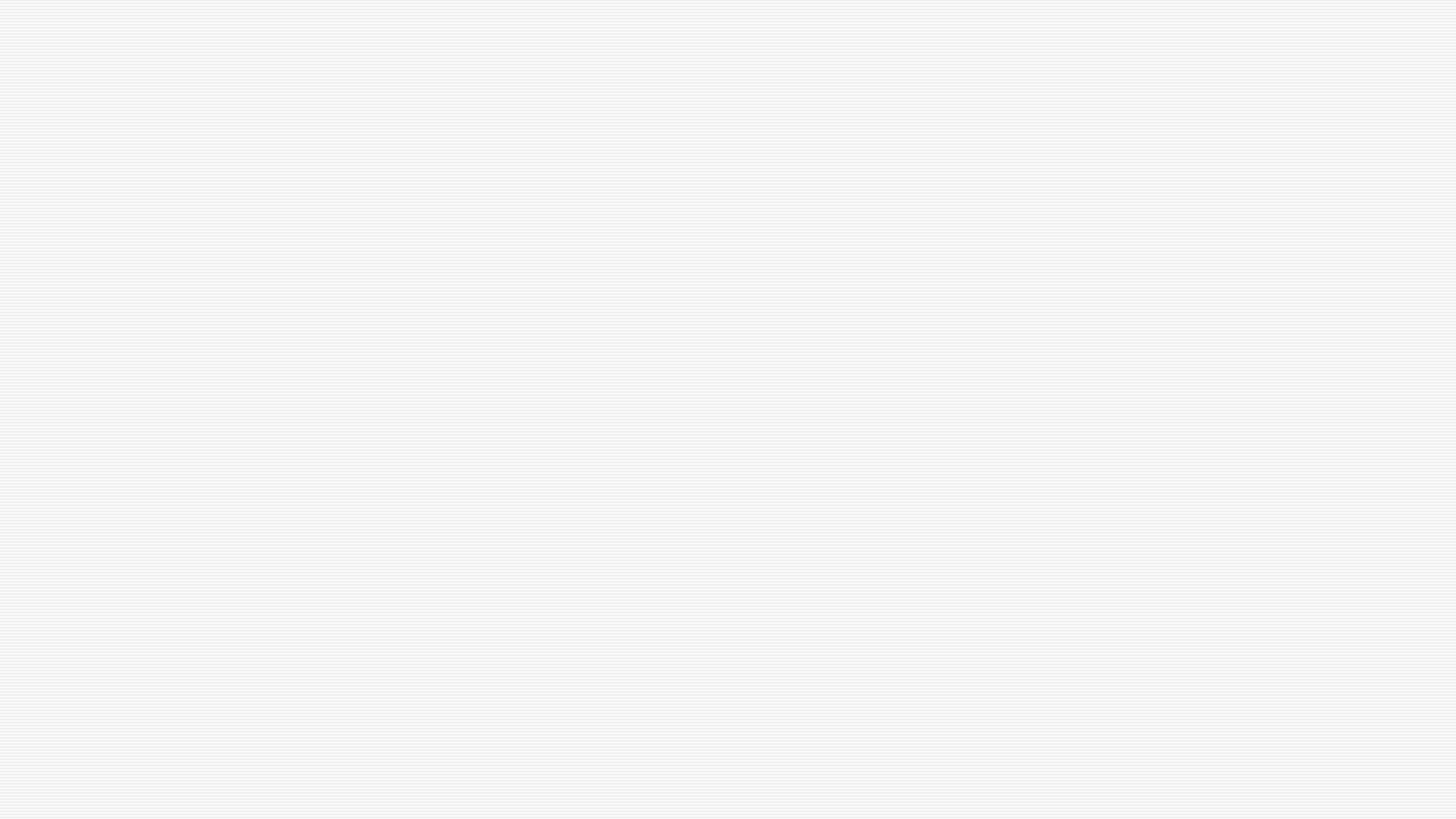 Administered in one location, but allows you to obtain most or all your supervised practice where you live
Often intern is responsible for finding own preceptors
Student must be proactive to secure (all) clinical preceptors in S. Cal
Unless they already have contracts – contact supervised practice program directly for a possible list of local preceptors
Generally, allows for more flexibility than other internships
Often have many more openings for interns (15 vs. 60) 
Some distance programs are not accepted in some states
A distance can be a GP (Iowa State, Utah State)
Distance
Applying for Dietetic supervised practice programs
Step 1: Review the complete list of programs and make a list of those that you want to learn more about. 
https://www.eatrightpro.org/acend/accredited-programs/accredited-programs-directory
Location
Traditional or Coordinated
Number of applicants received
Number of applicants accepted
Minimum GPA required
Average GPA of current students
Length of program
Part-Time vs. Full-Time
Concentration or Specialty
Rotations
Tuition – Student Financial Aid Accepted? 
GRE required?
Other program requirements
Interview required?
Deadline?
When does the program start?
AllAccessDietetics.com
9
Where to apply
Review your WANTS, program components, and your Qualifications

DI: Cost, Financial Aid Available, Location, Format (Distance, combined, etc), timeline, type of degree, entry requirements 
You: GPA, Experience, $$, Time-available, mobility, interests
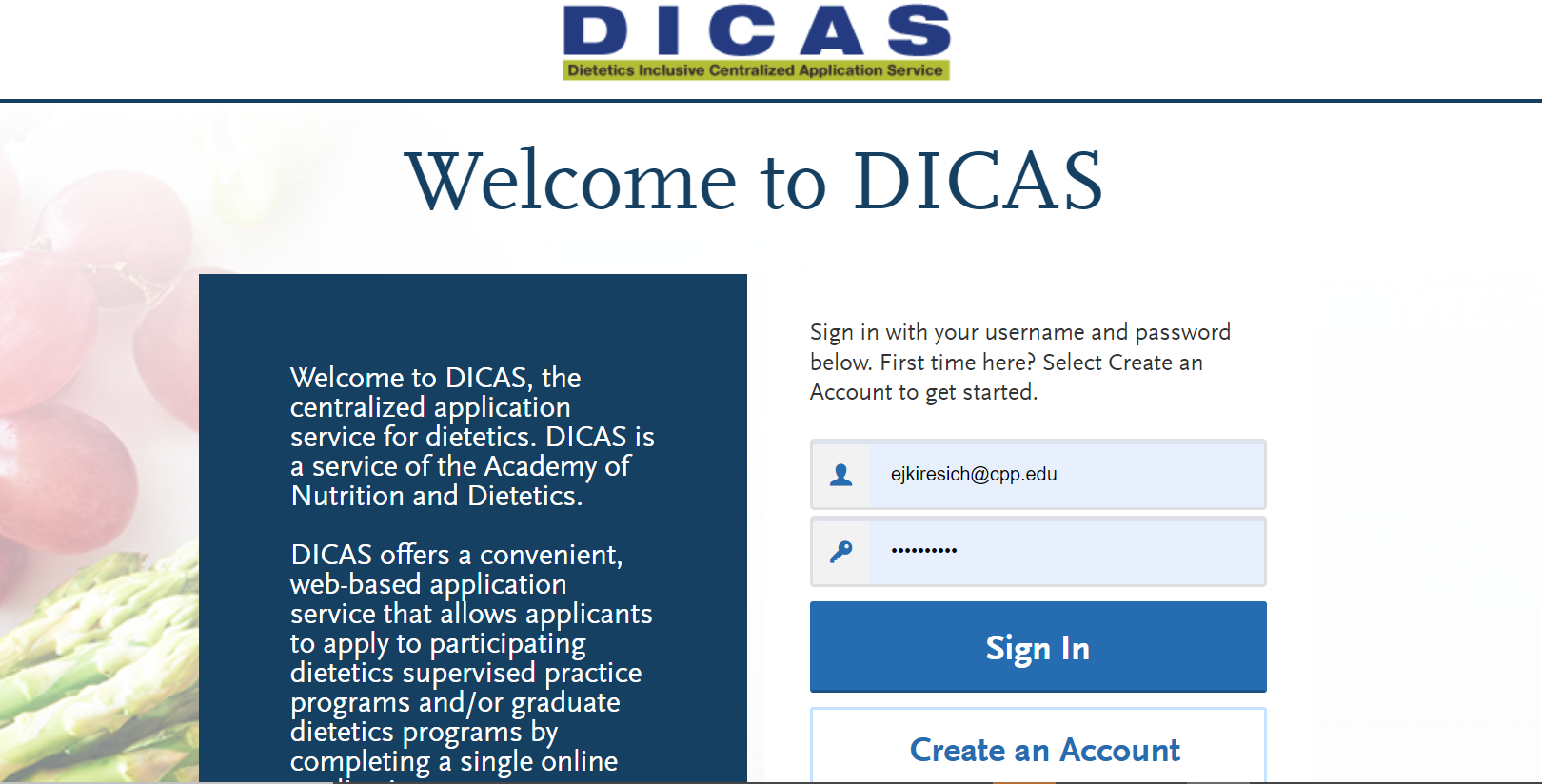 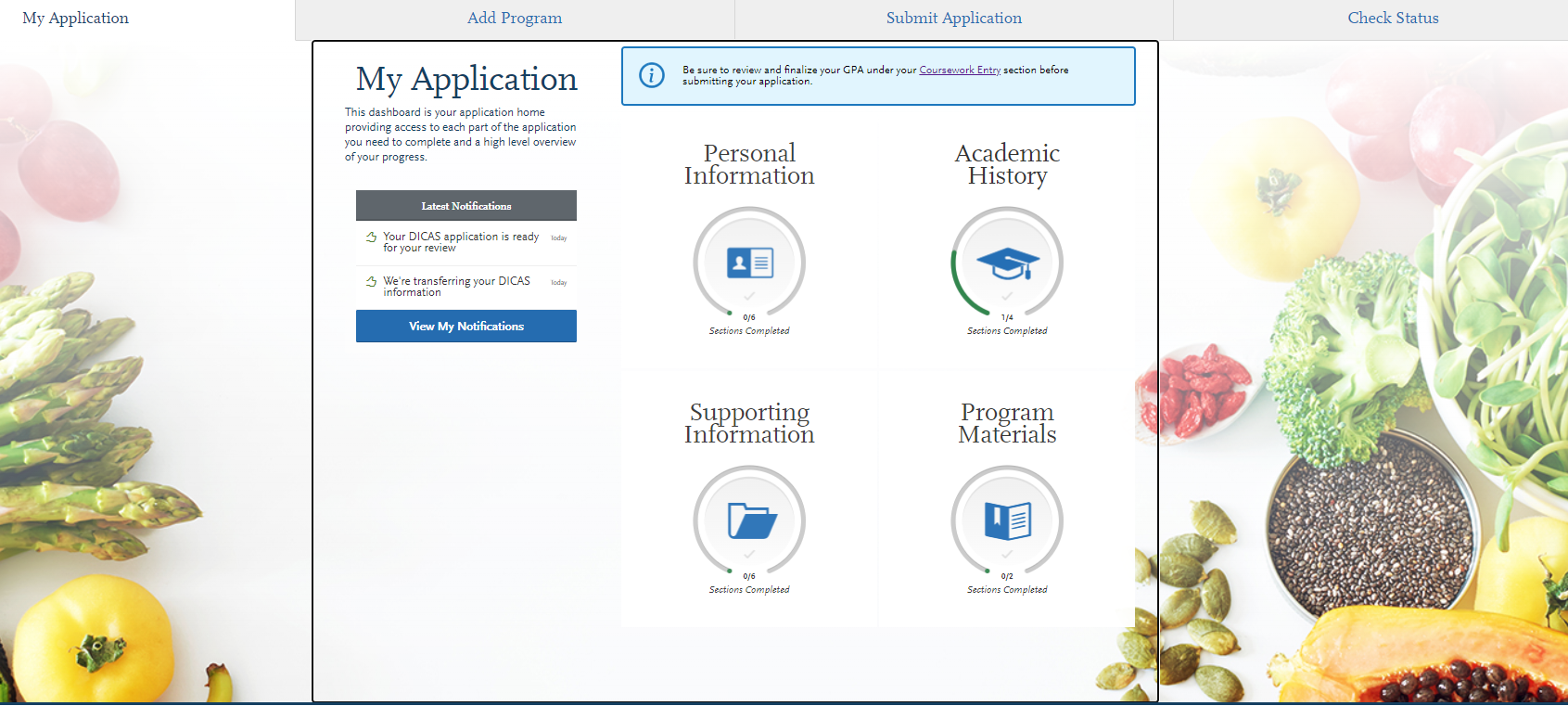 Applicant information:
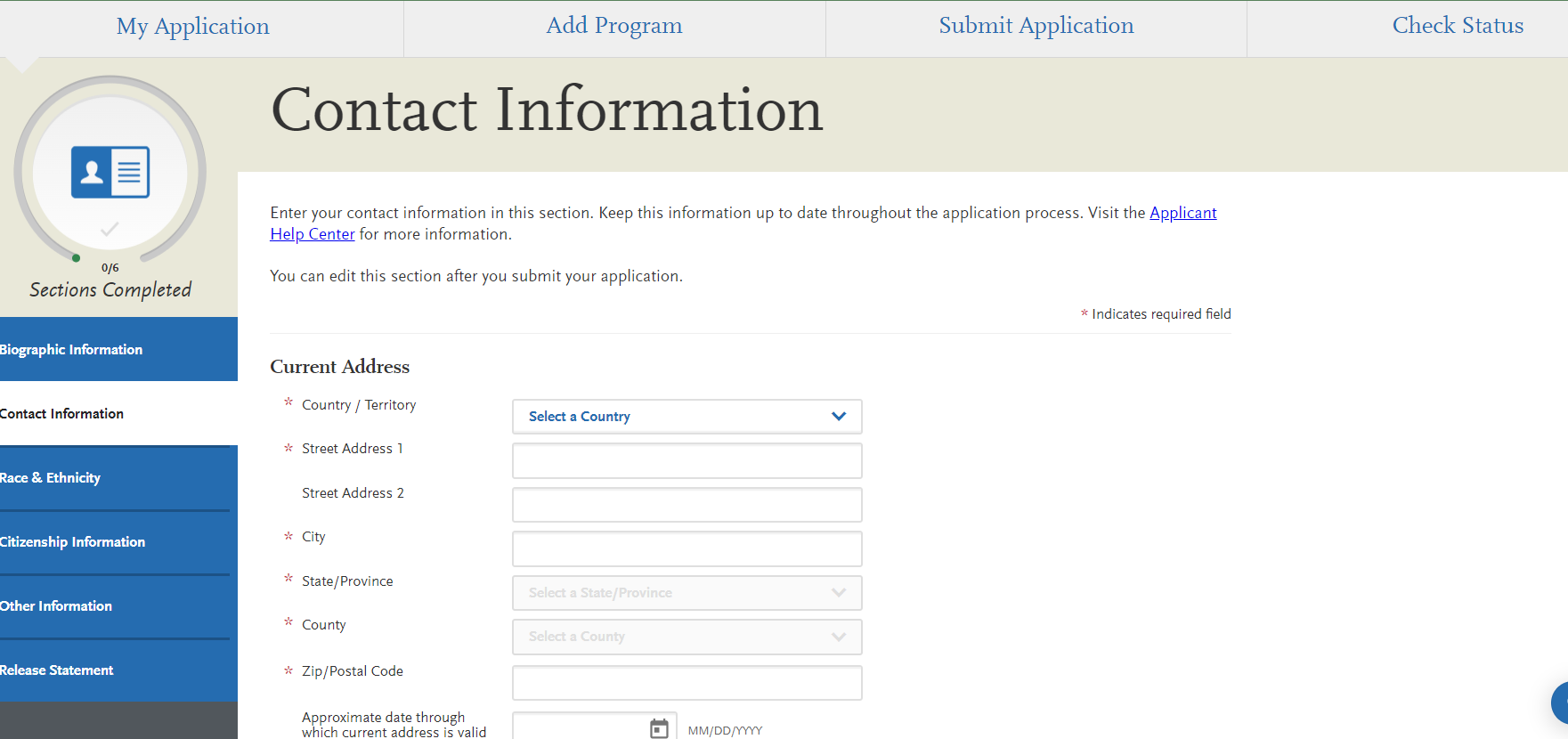 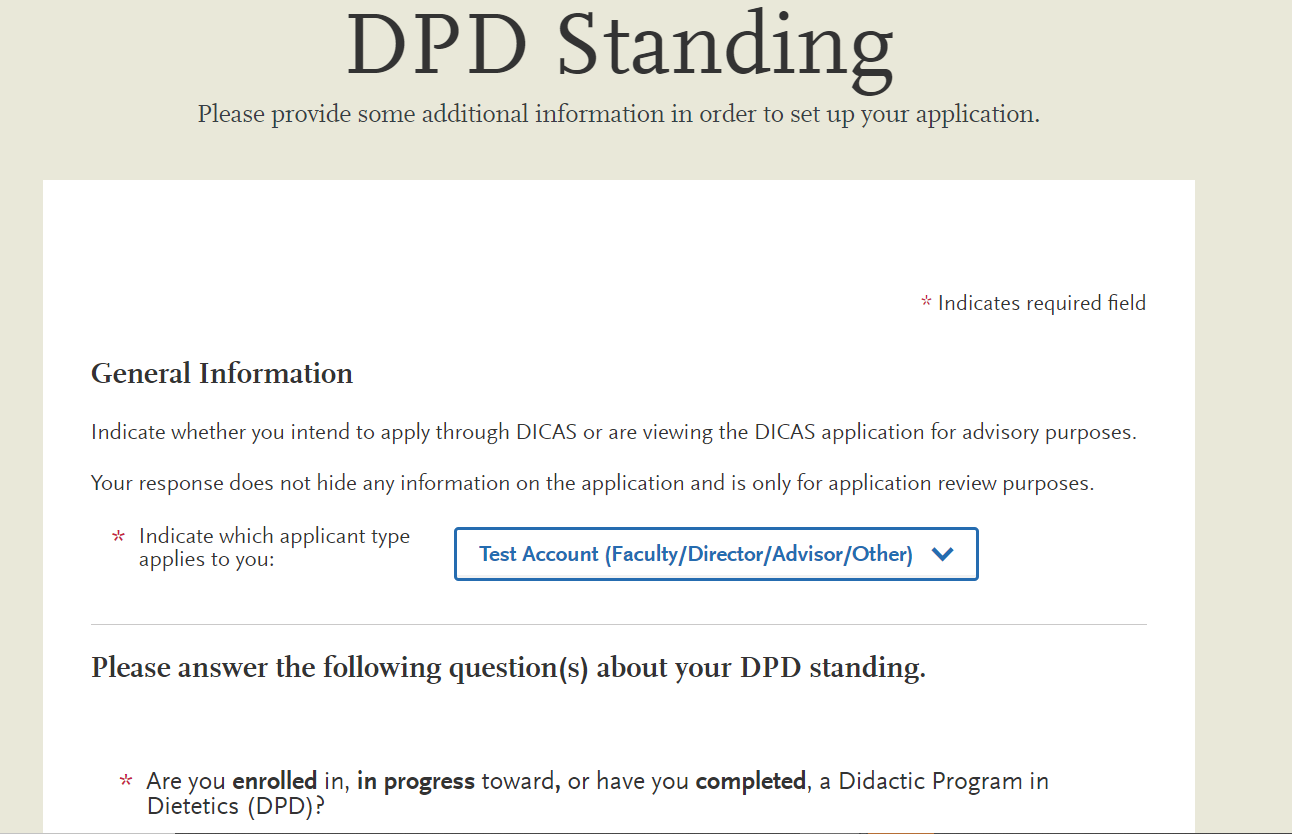 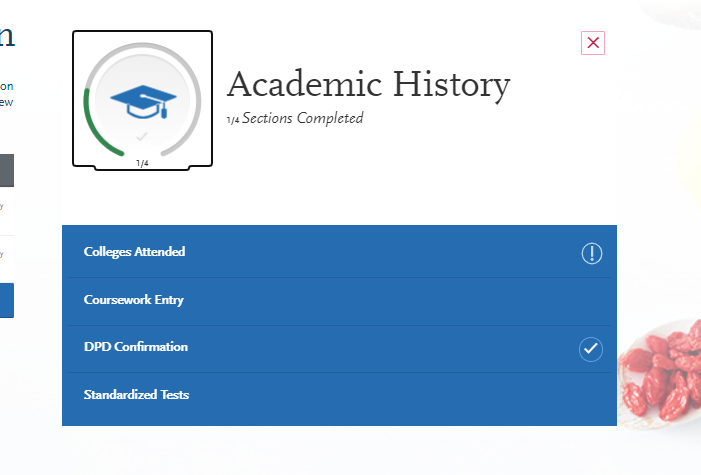 Transcripts
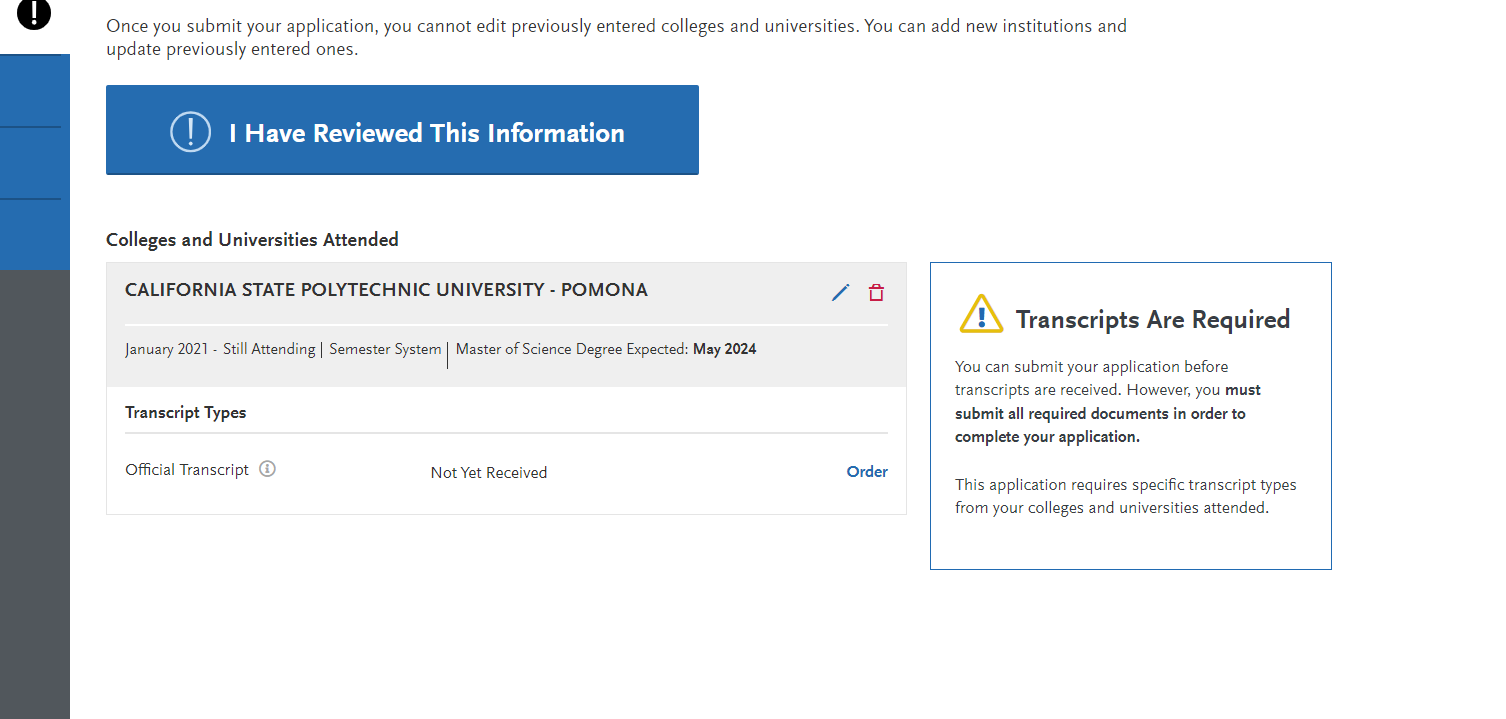 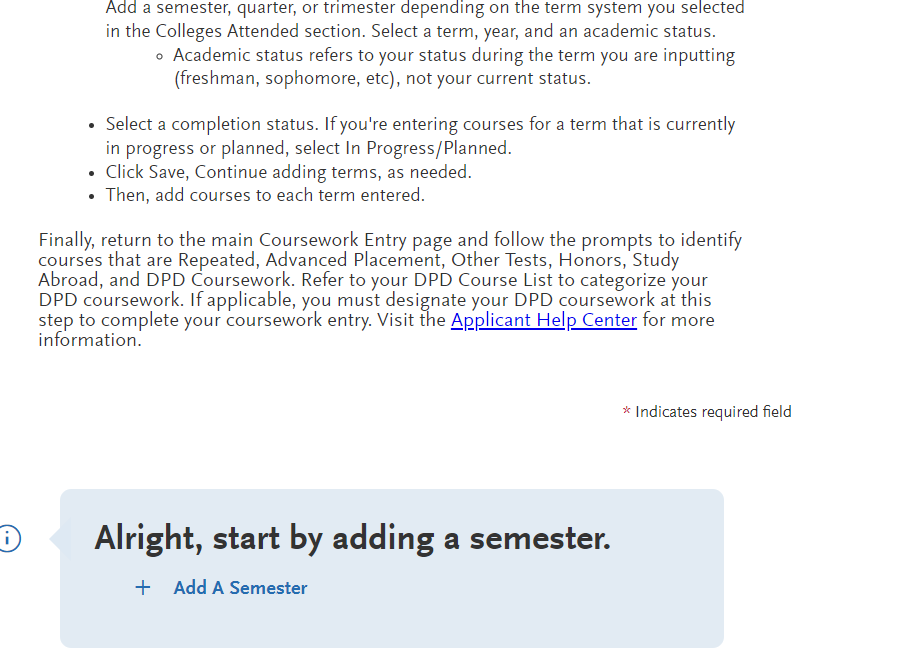 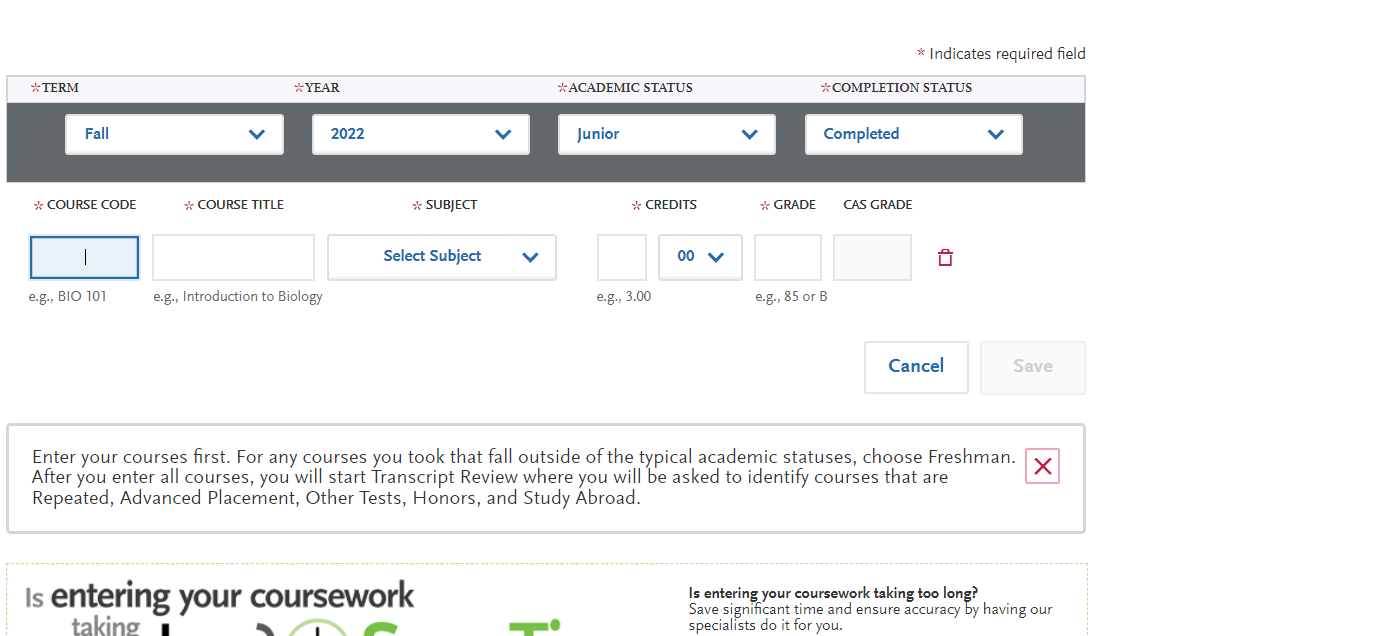 For each school, you will enter this information
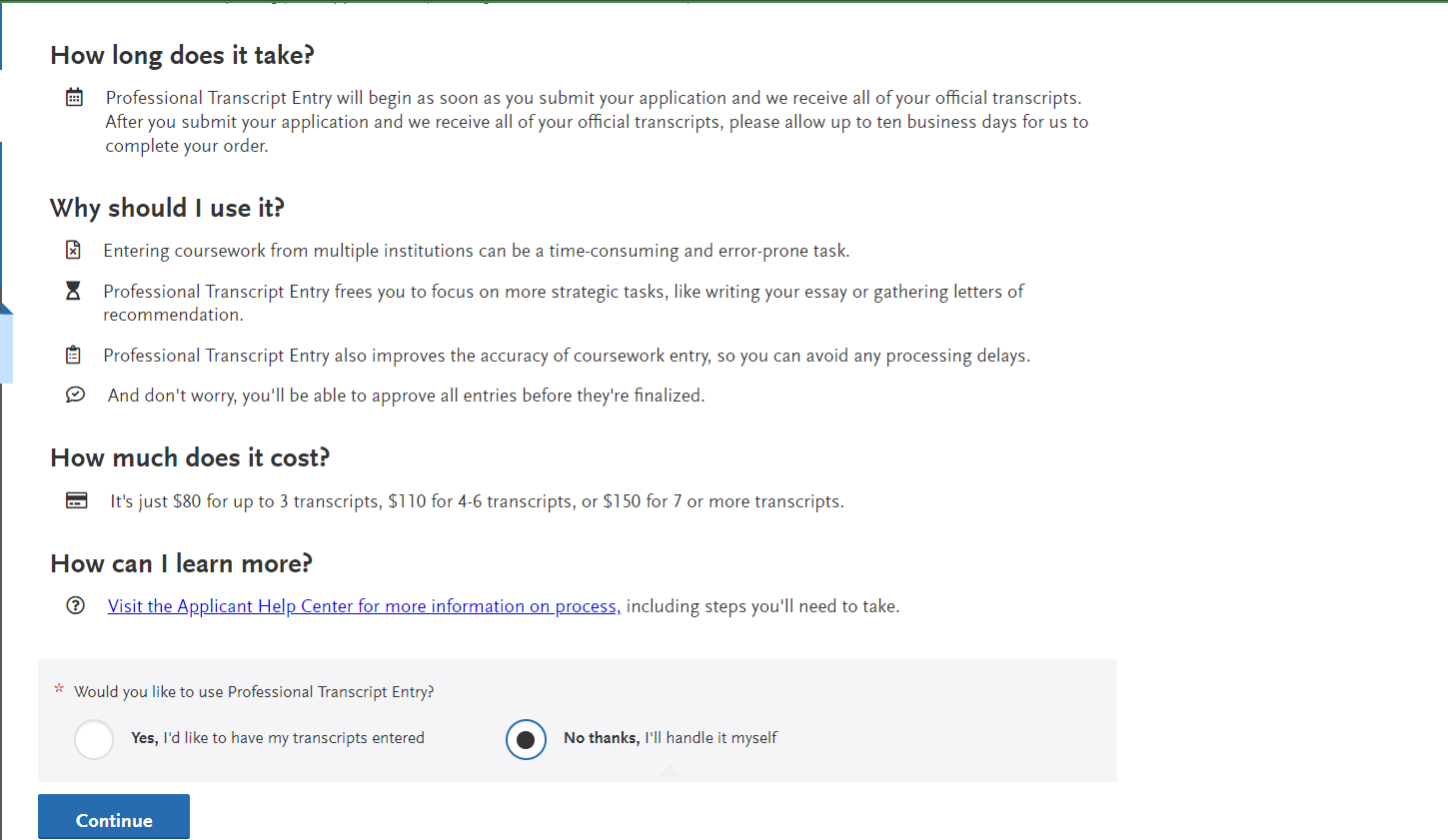 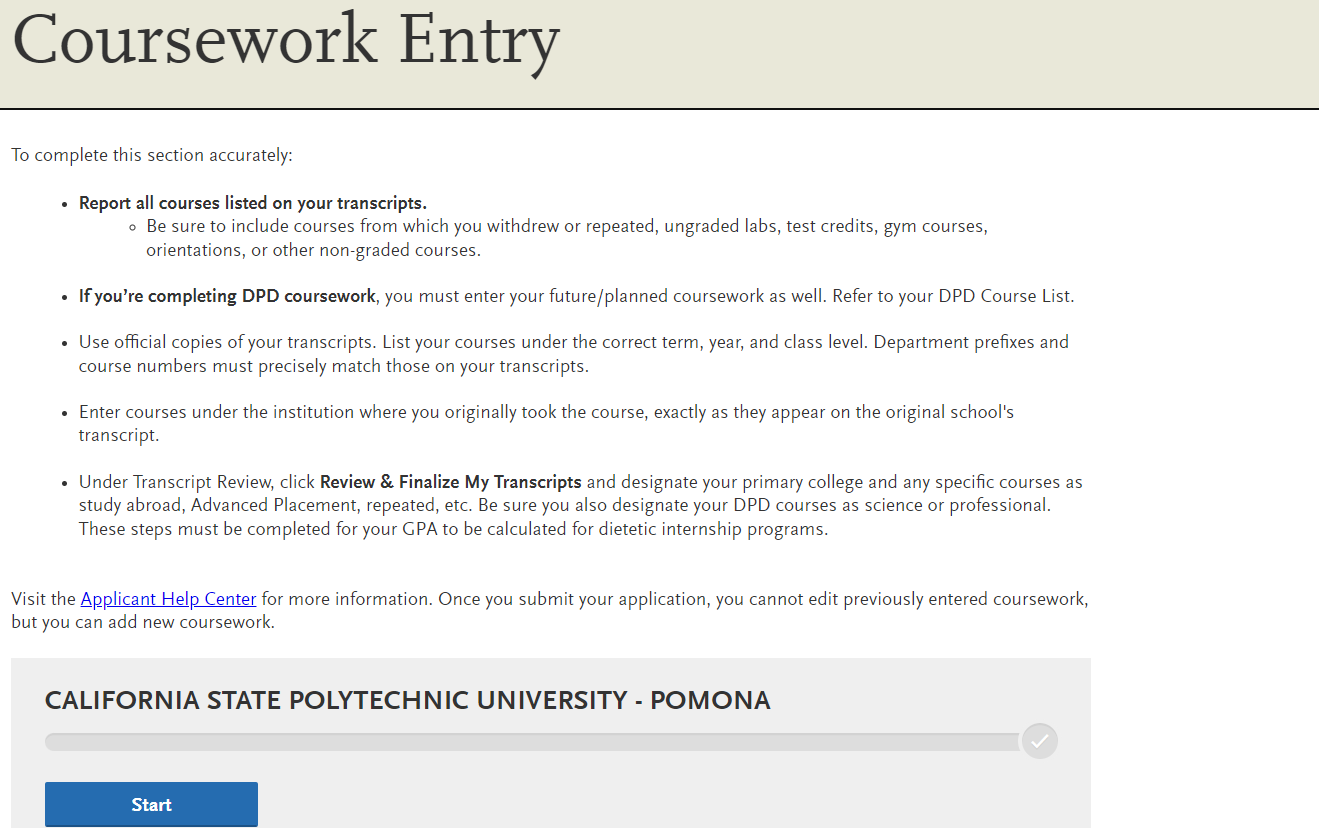 17
Tips for DPD Transfer Classes
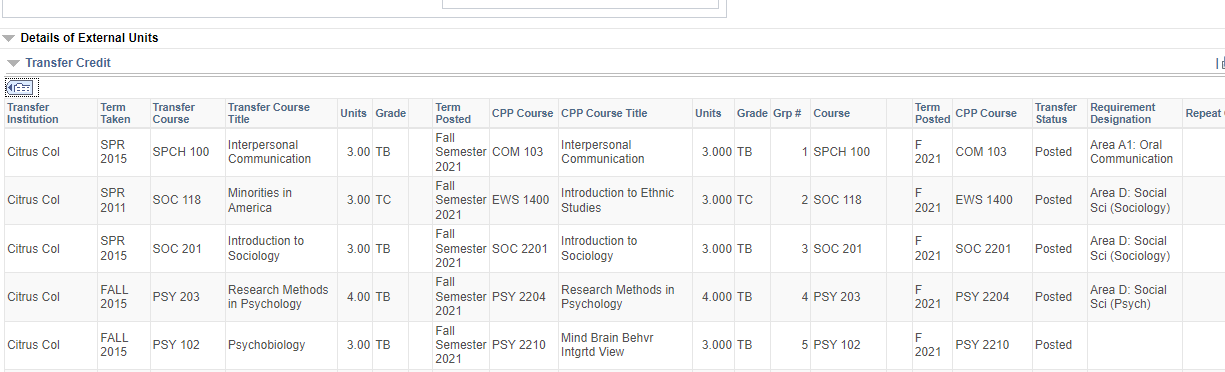 18
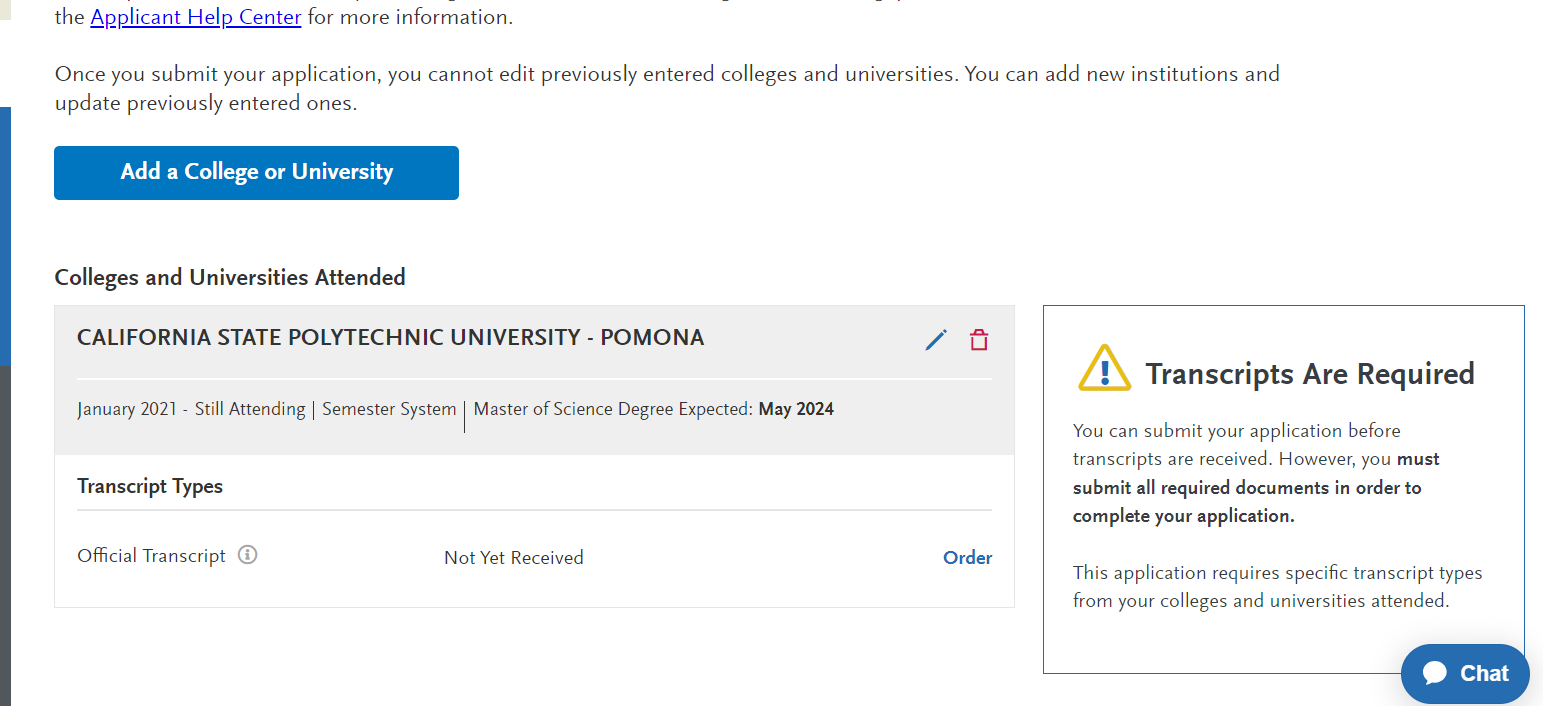 Tips for DPD Transfer Classes
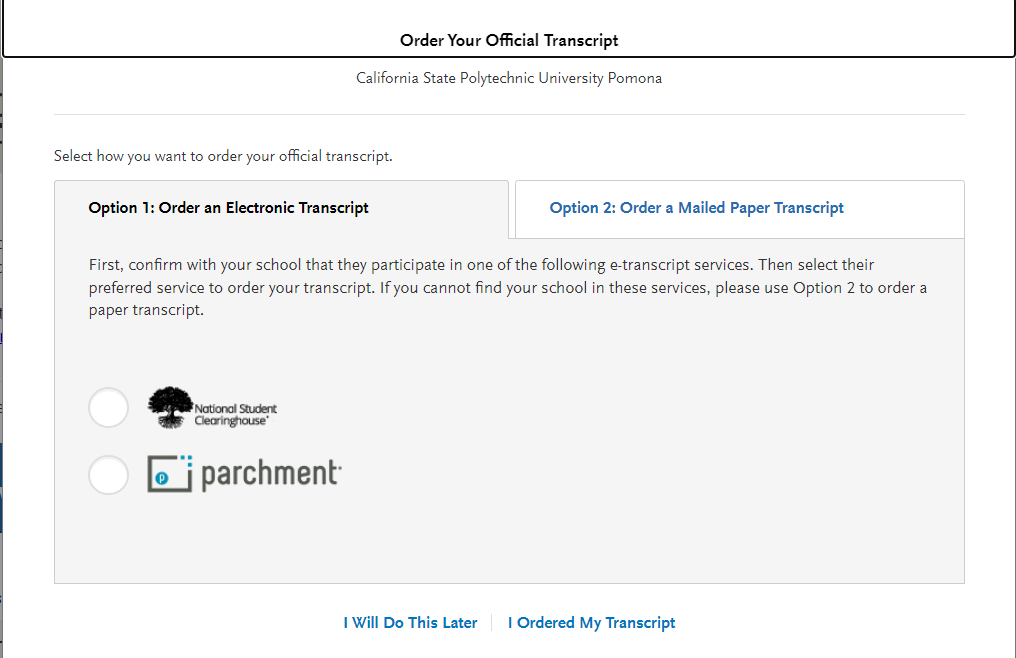 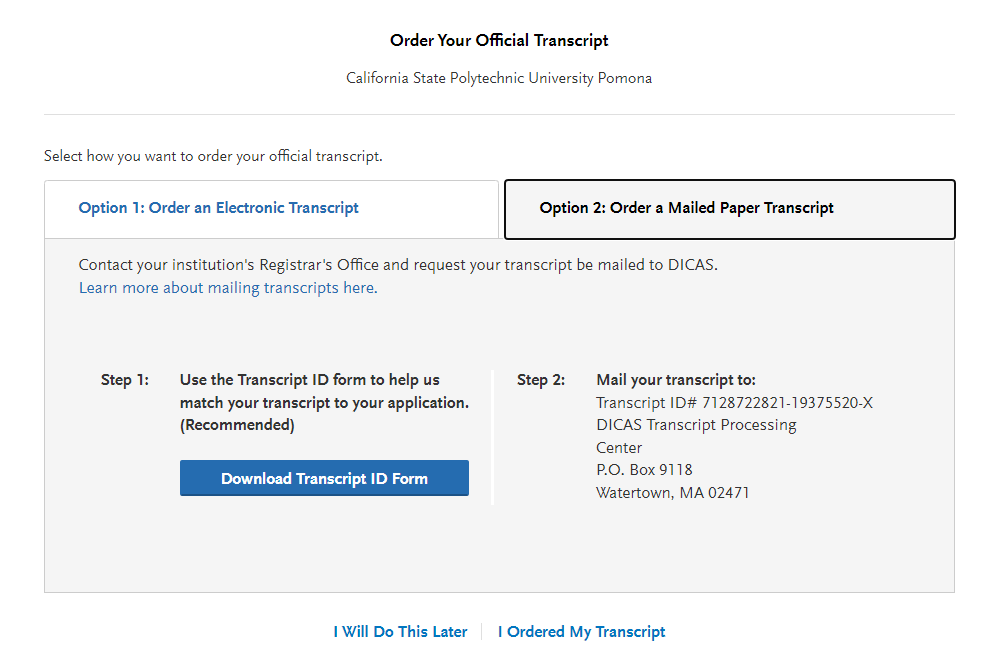 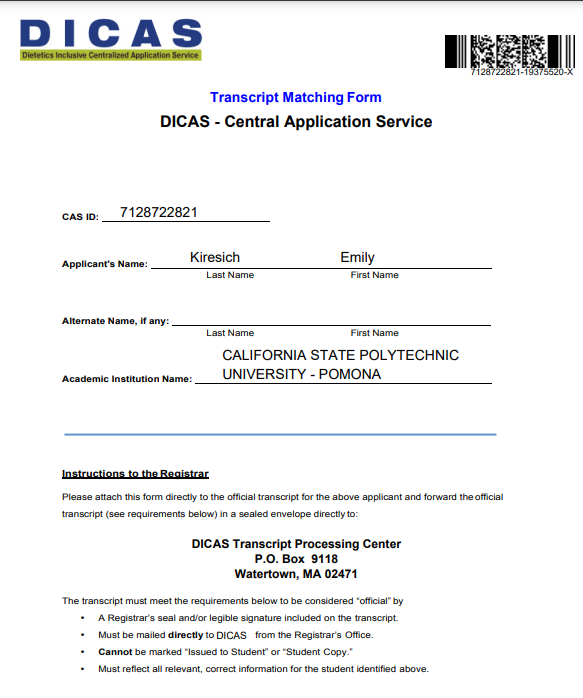 **Essential Step**you must include this form as an upload for ALL Transcripts you order for DICAS
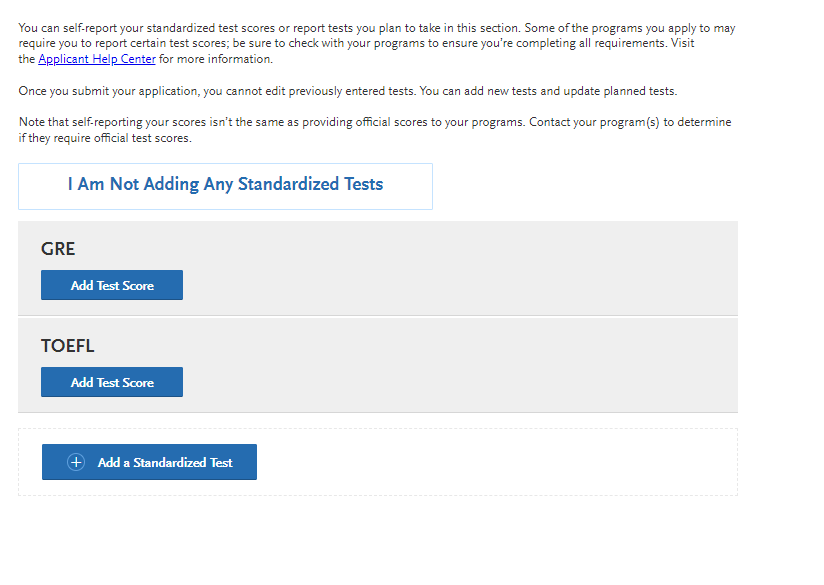 Test scores – DO NOT send your results to DICAS
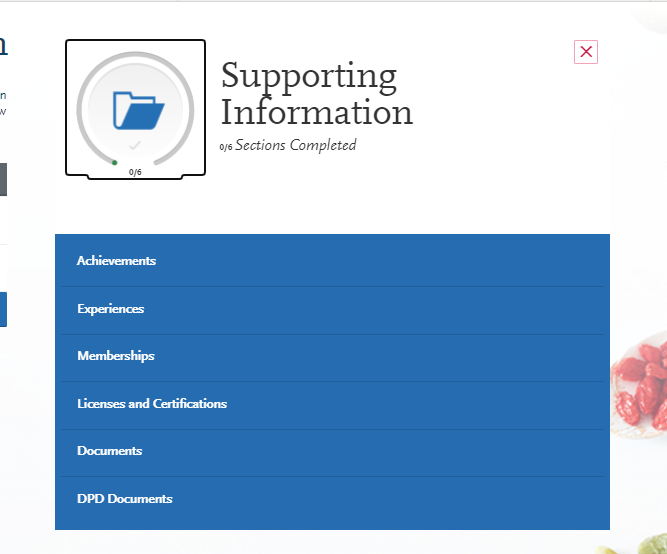 This is why  having a good resume is helpful – you can get all of this from a good resume
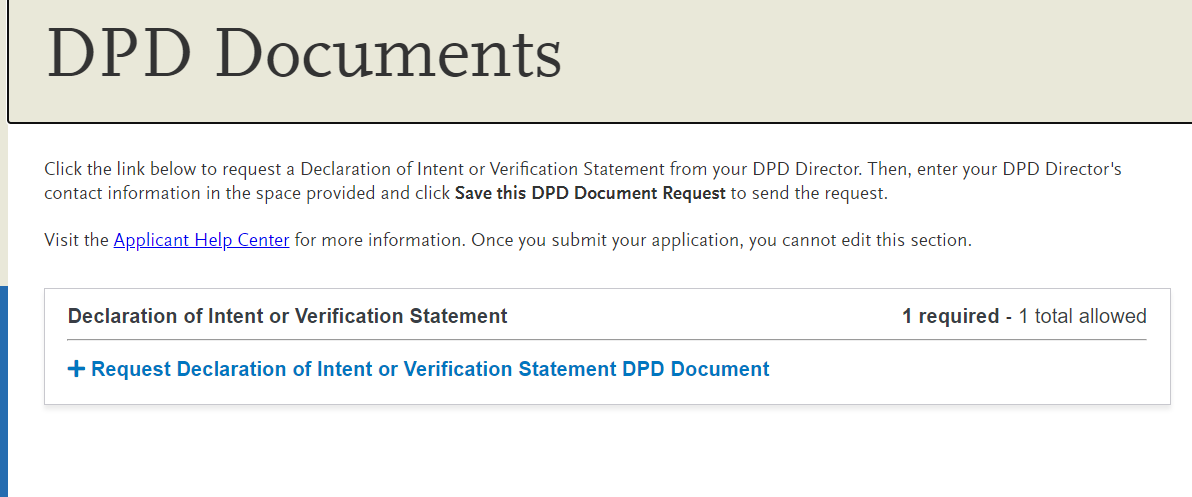 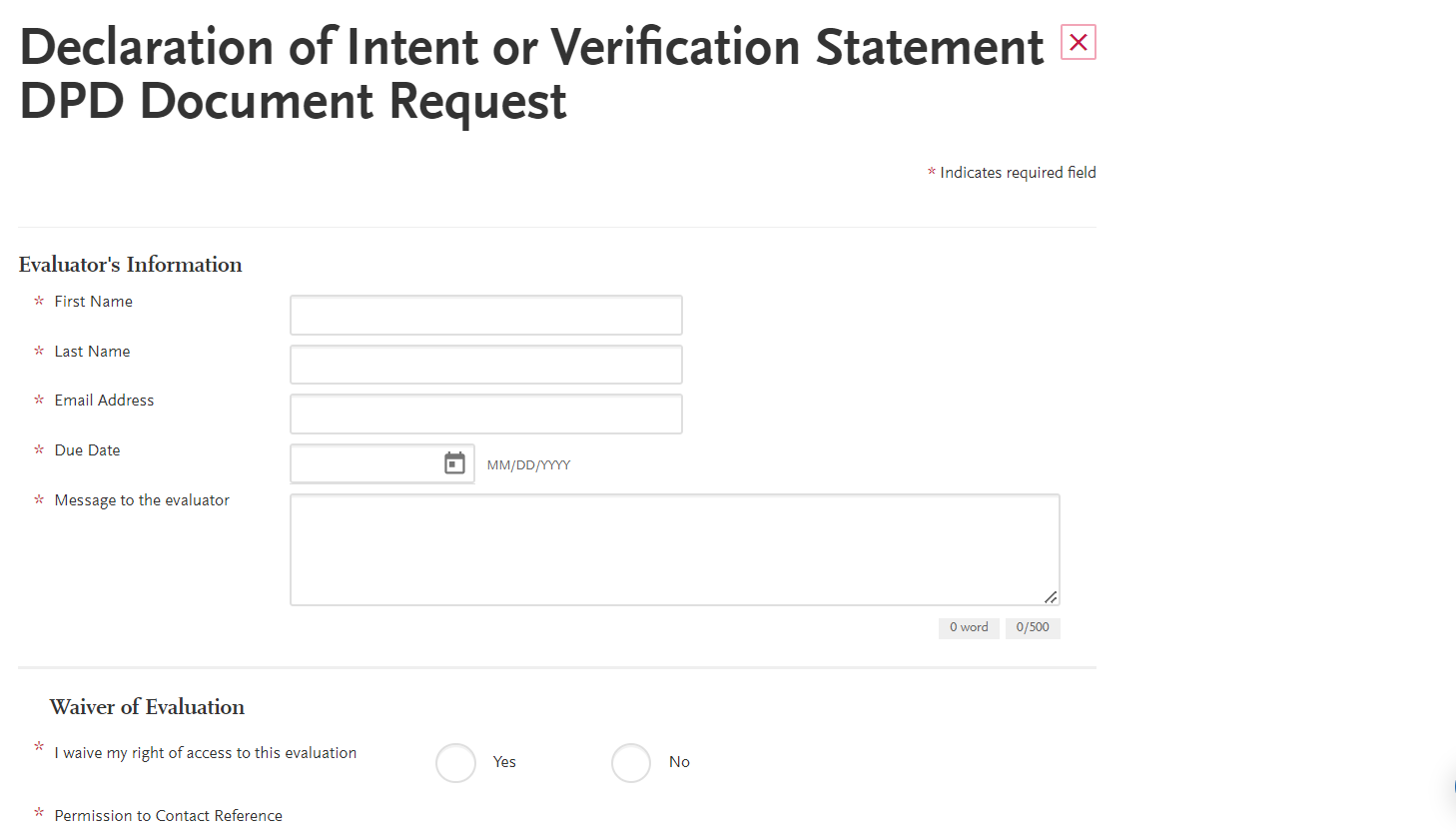 Add Emily Kiresich
dpd@cpp.edu
24
Declaration of Intent or Verification StatementEvaluator: Emily Kiresich Email: dpd@cpp.eduDue Date: you need to put the date your application(s) due
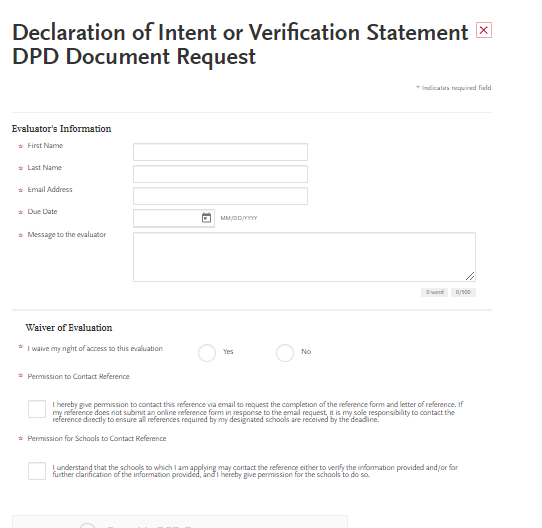 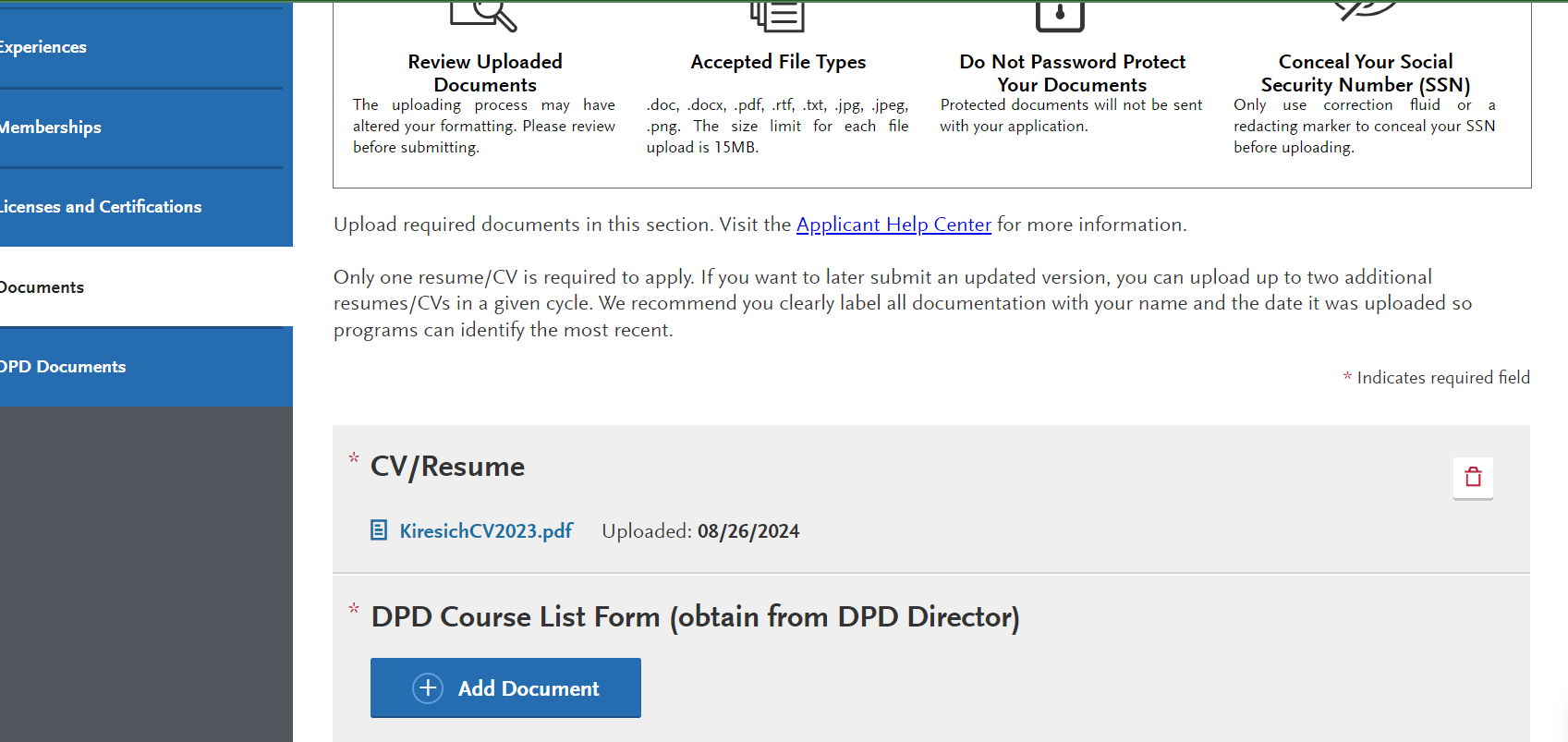 DPD Course List found on Didactic Program in Dietetics Page at CPPChoose the year your declared Dietetics as an option (check DPR)
26
Document uploads
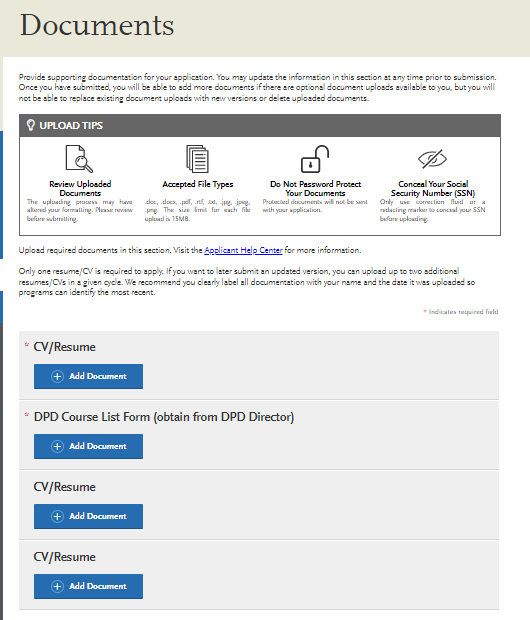 DPD Course list found on CPP DPD Website by YEAR 

Your catalog year is one of the following: 
the year you started at CPP or 
the year you declared Dietetics as the option, or
The year you selected between the year you started and now

You can check your Bronco Direct
DPD course list
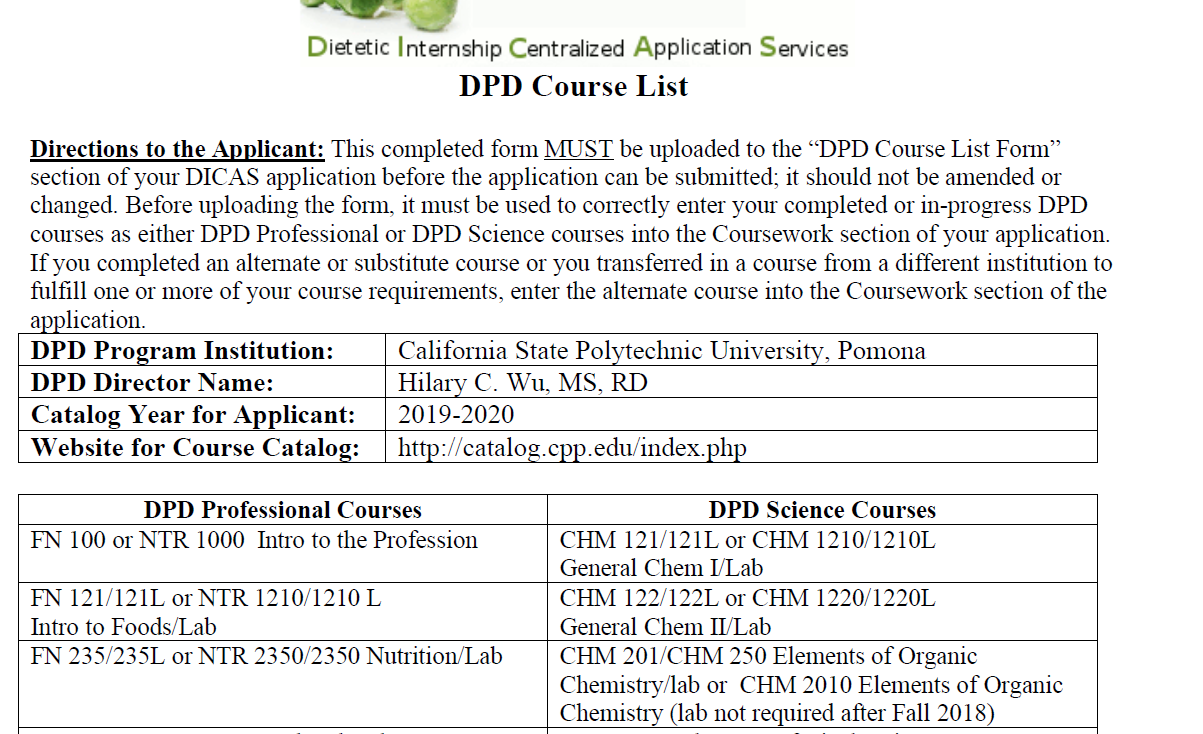 Found on the Dietetics Page under “Supervised Practice application process”
28
Adding a Program to your DICAS application:
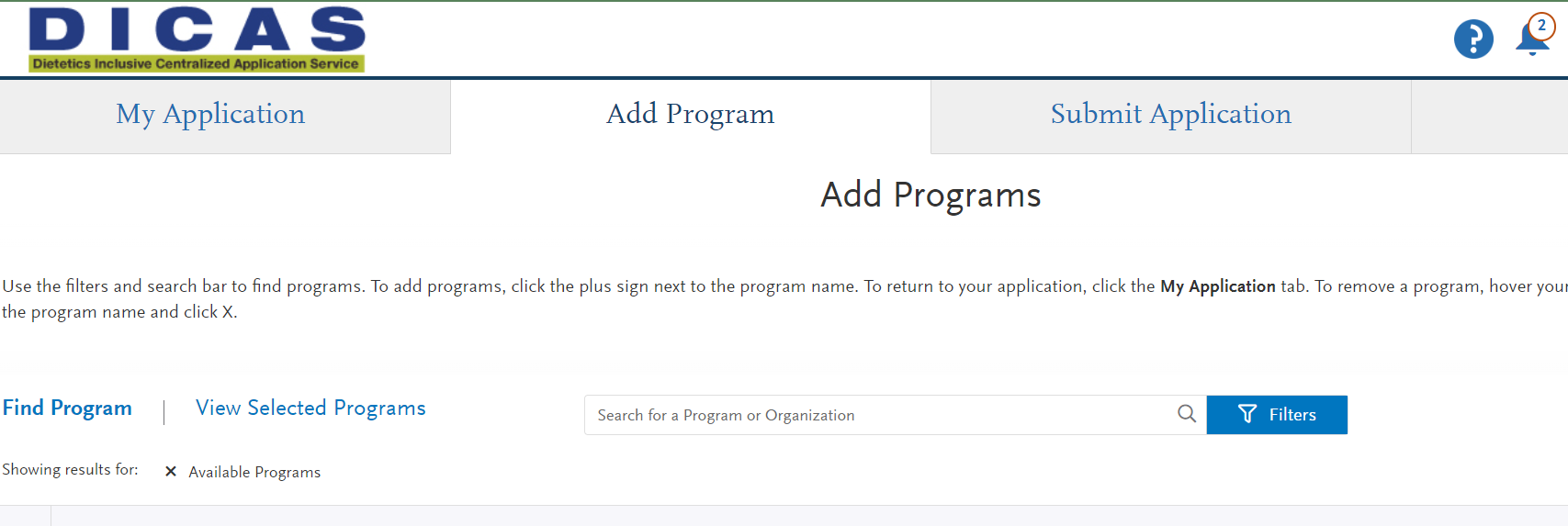 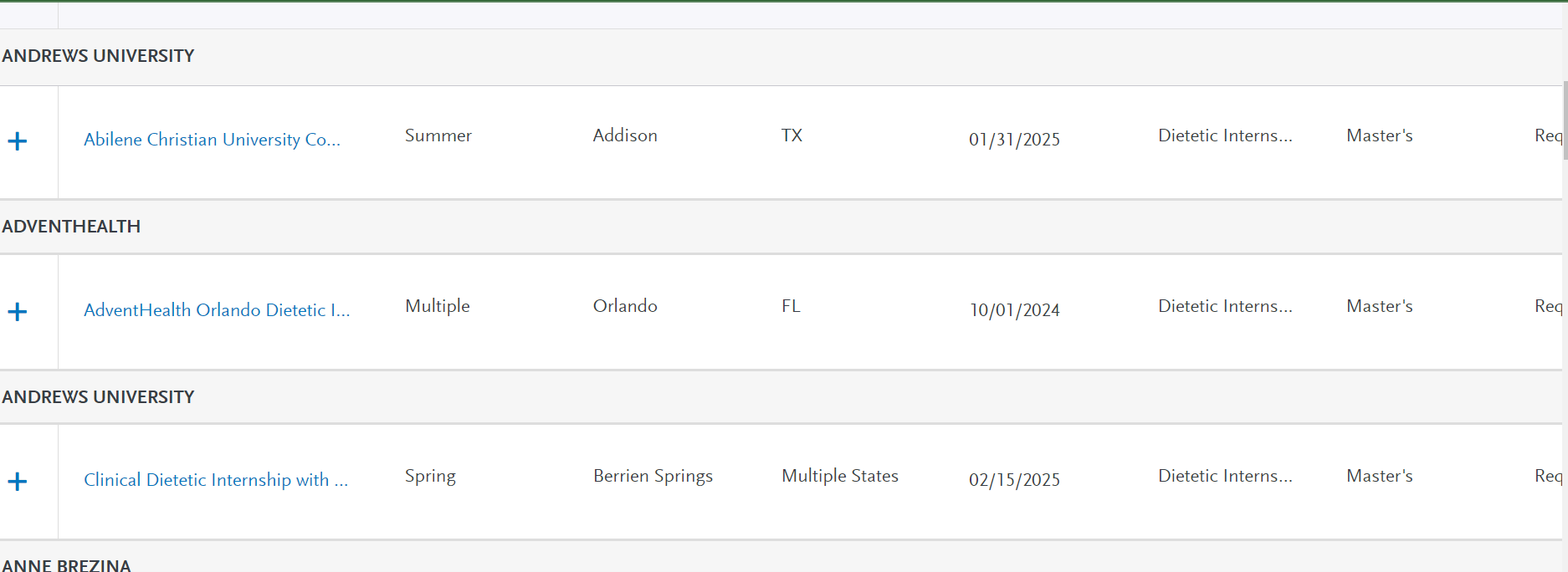 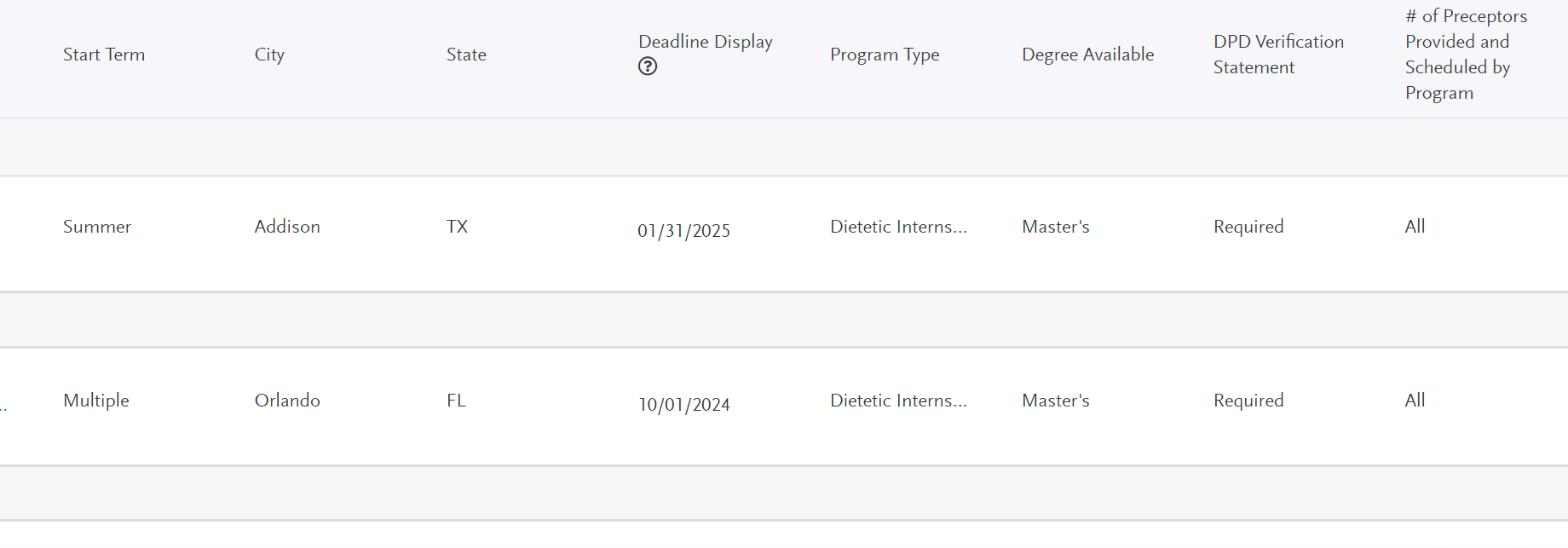 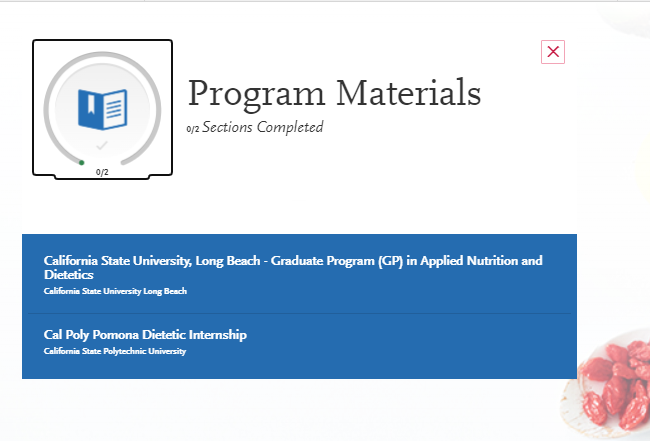 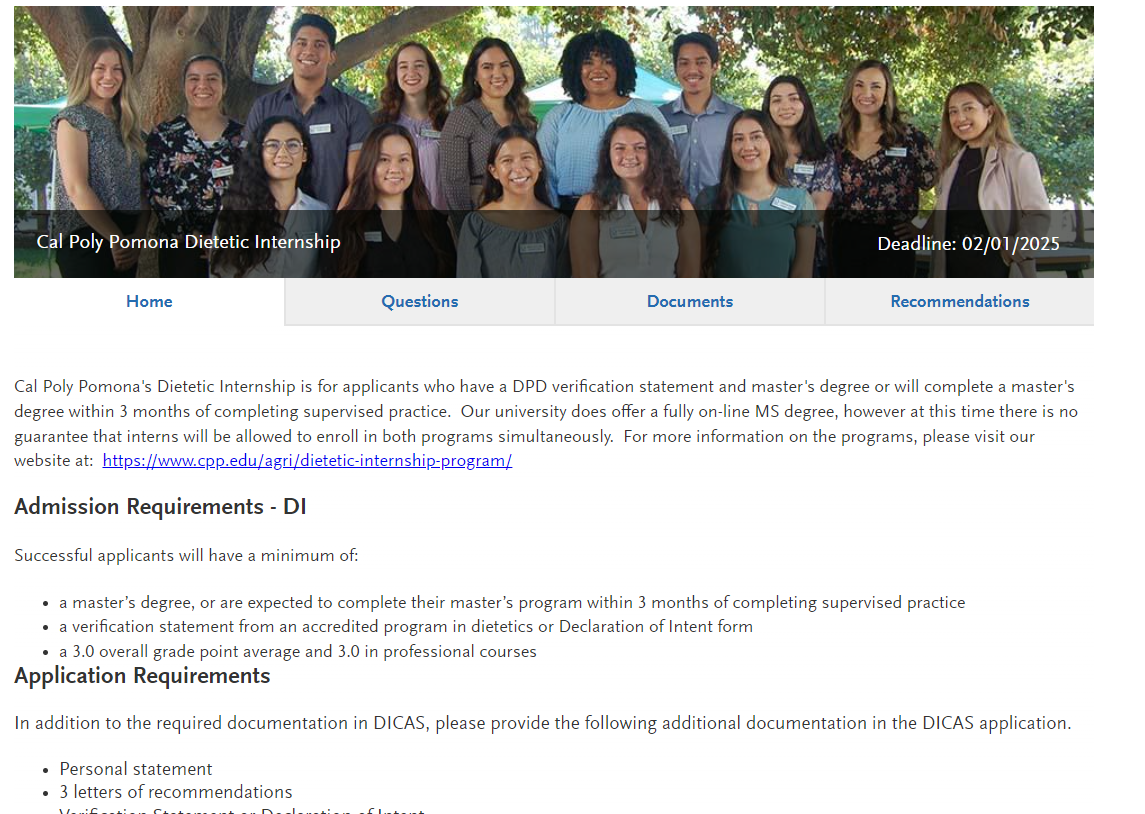 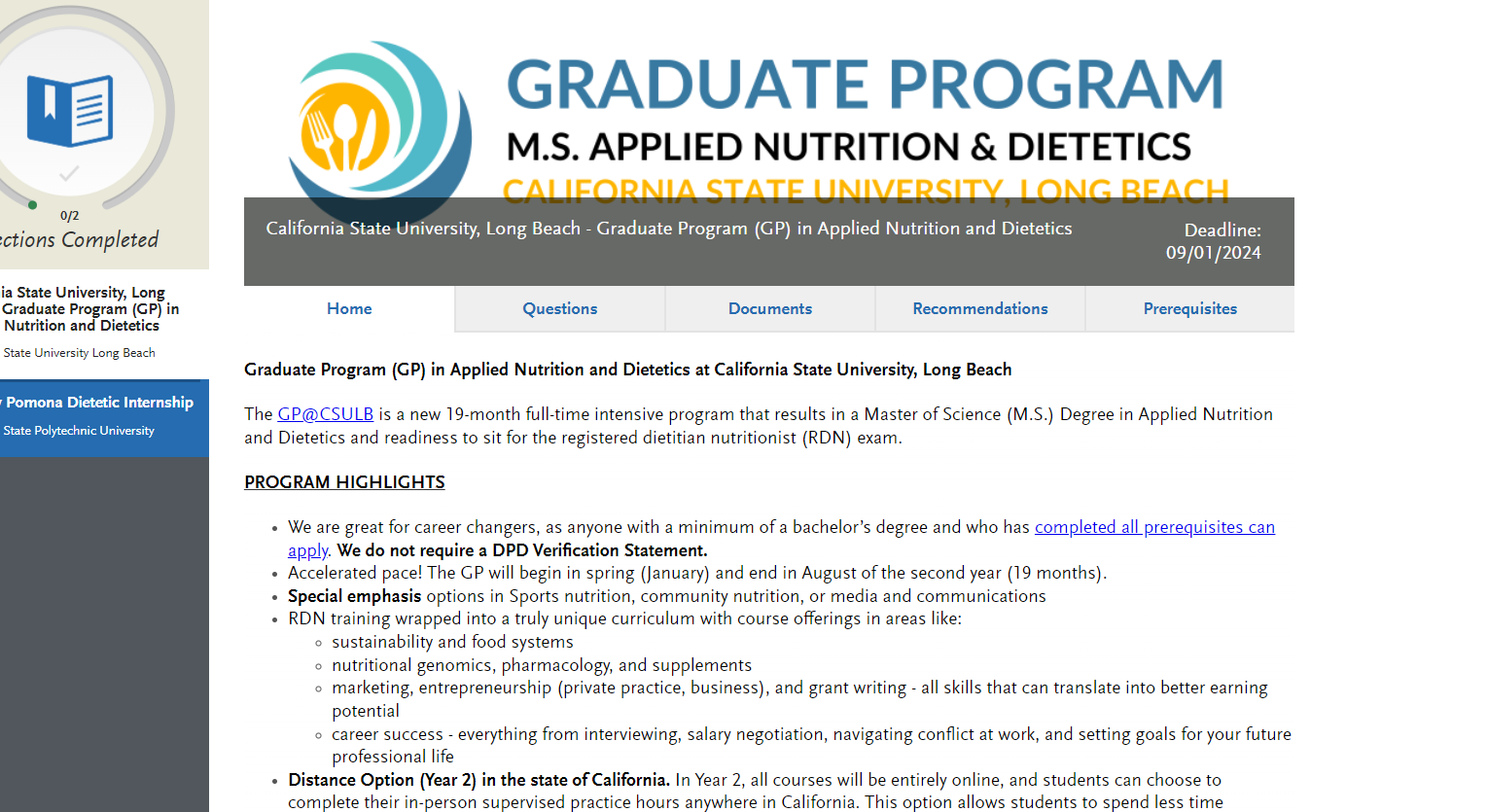 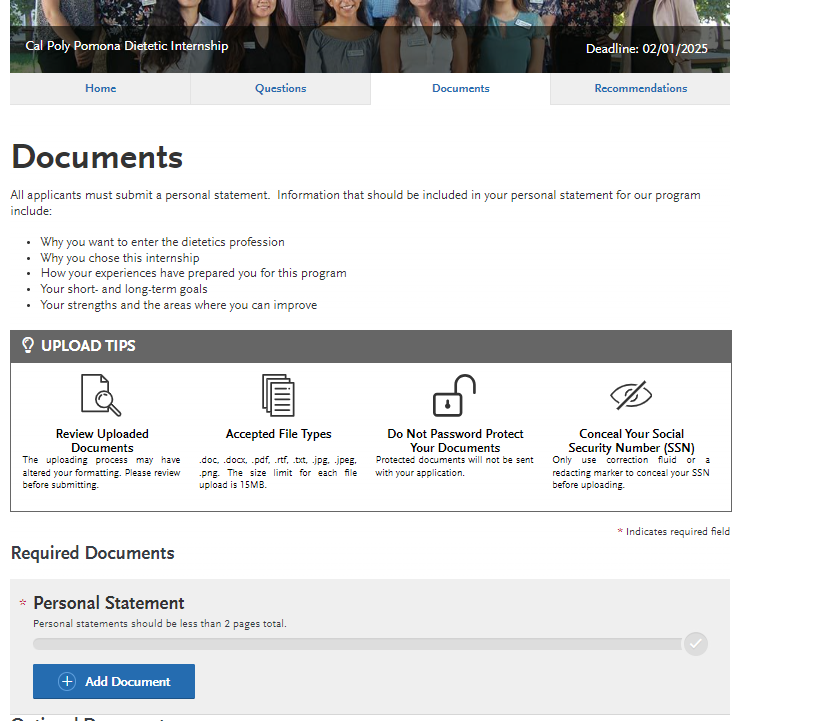 Your personal statement goes here:
References: look at what each program wants in a reference. Teachers, work, etc. you can designate which reference is for which program(s)Ask for references EARLY. Please give your contacts at least 3-4 weeks to complete these letters.
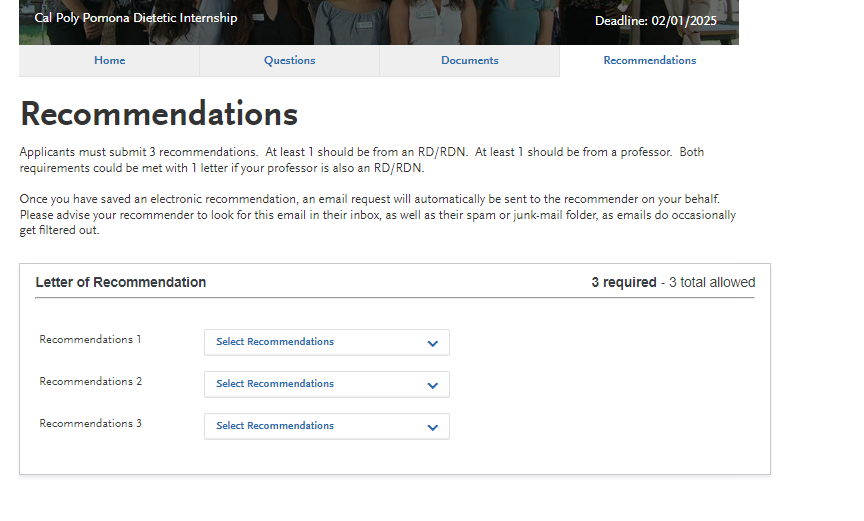 33
Who do you ask? 
Check the requirements of the program. Could be RD’s/employers, instructors, DPD Director, friends (rare)
Request your letters EARLY: 
give 3-4 weeks, request before the end of Fall semester if possible
Ask – when they say YES provide: 

Resume
unofficial transcripts
List short and long-term goals
List of programs to which you’re applying 
& DICAS only or also letters for a Master’s program
Maybe – your personal statement *to help them write a good letter
$50 for 1 + $25 for each additional program  Apply to 4 programs = $125
35
Tips from past applicants
During Application: 
Have your transcripts ready by your side when entering your classes 
Be Aware of Fees:
DICAS fee
Graduate program application fee
Program-specific Fees
After Acceptance:
Fees – be prepared to pay for fees to get the following:
Attend orientation (another city/state)
LiveScan/Background check, Vaccinations
Textbooks
Tuition (know the due date vs. when you’ll get your financial aid/support
Take the NDTR Exam!Make yourself more competitive!
The steps for the DTR exam process are as follows:
 
please order and have a set of sealed Official Transcripts mailed directly to me from the Cal Poly Registrar's Office to my address listed below. OR  email an official copy to dpd@cpp.edu  Note:  The date that your BS degree was conferred must appear at the top of the first page of the Official Transcripts.  
Emily Kiresich, PhD, RD
Director, Didactic Program in Dietetics 
Department of Nutrition and Food Science 
Don B. Huntley College of Agriculture 
California State Polytechnic University, Pomona
3801 West Temple Avenue
Pomona, CA 91768
Pay the  $25 non-refundable DTR exam processing fee via E-Market https://commerce.cashnet.com/Nutrition_Food
Upon received the transcript and the payment, I will email you to schedule an appointment to complete the additional required paperwork via Zoom
Improving Your Application
Experience
If you plan to take any time between graduation and DICAS - working as diet aide or taking the DTR exam

Work or volunteer: 
Hospitals
School Food Service
Corporate Wellness Programs
Healthy City Programs
Nutrition Entrepreneurs
Student Health Centers
Farmer’s Markets
Other Options:
Consider the Certified Dietary Manager (CDM) Certification
Work for Women, Infants, and Children (WIC) as a nutritionist

Explore Fitness Specializations:   
Certified Personal Trainer (CPT)
Group Fitness Instructor Certifications 
With a fitness specialization, you may work in hospital or rehab clinics, fitness centers, or  grade school athletics.

Health Promotion:
Health educators can work for health departments, schools, and community or non-profit organizations.

Consider a Graduate Degree:
Master of Science, Master of Public Health, or Master of Business Administration
Improve your Application
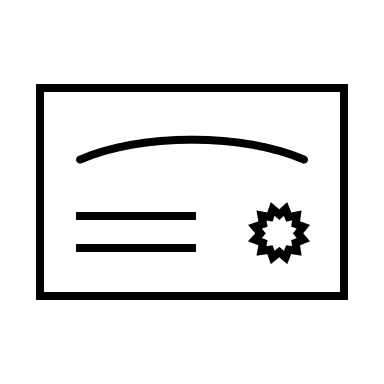 Honors & Awards (highlight these) 
Still time to apply for awards and scholarships
Apply for Scholarships

Certifications
ServSafe
CPR
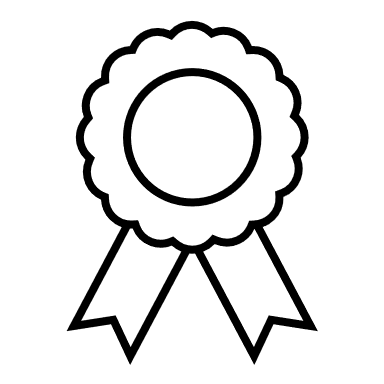 Improve your Application
Have a GREAT Personal Statement 

https://www.allaccessdietetics.com/dietetic-internship-personal-statement-checklist/ 

https://www.nutritionjobs.com/how-to-write-a-winning-dietetic-internship-personal-statement
Improve your Application
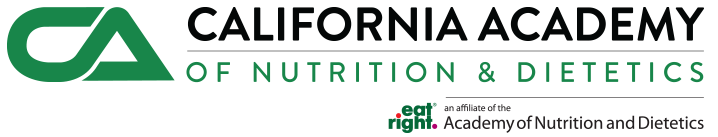 Demonstrate Leadership
Volunteer Opportunities
On and off campus orgs
FN Forum
PhiU
ED Club
Others?! (STEM, Cultural or personal interest) 
CA Academy Local Districts
Inland District
LA Region 
Orange County District
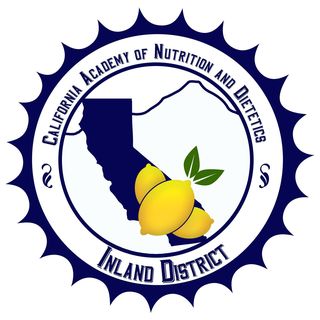 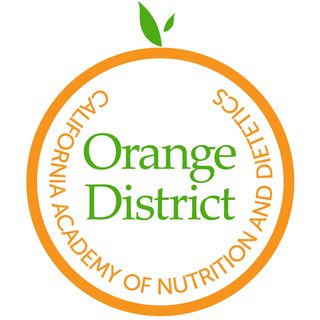 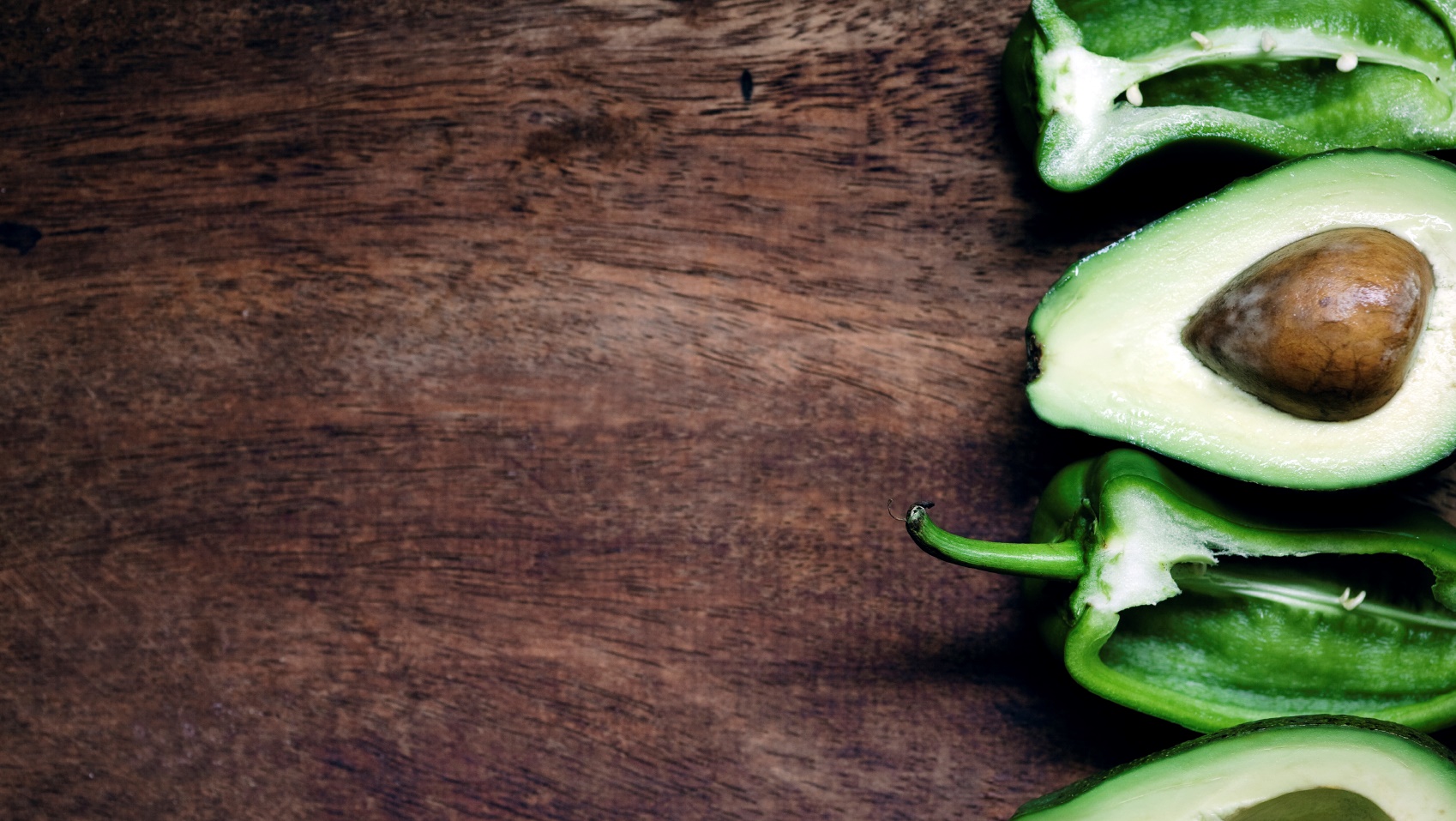 Thank you
Questions: 
dpd@cpp.edu